АКТУАЛЬНЫЕ ПОДХОДЫ К ТЕРАПИИ БИПОЛЯРНОГО АФФЕКТИВНОГО РАССТРОЙСТВА
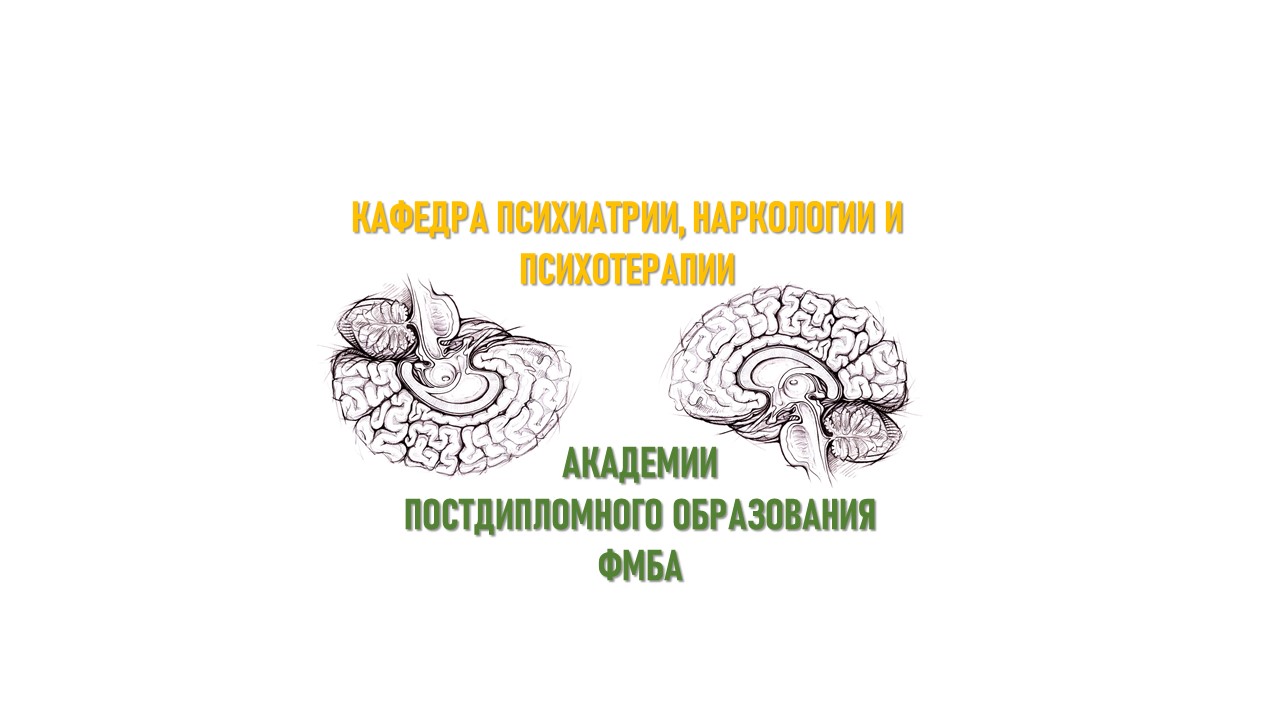 Фофанова Юлия Сергеевна
Кафедра психиатрии, наркологии
и психотерапии
Академии постдипломного образования 
ФМБА
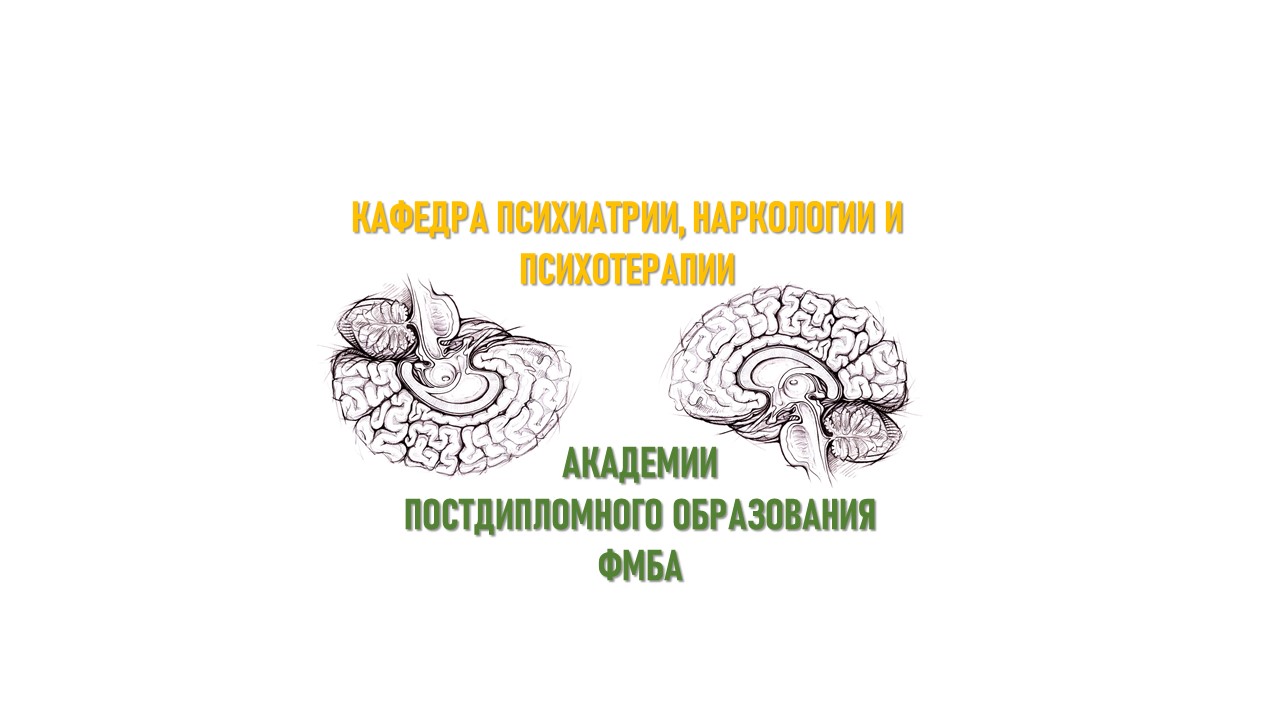 БАР : цели терапии
Терапия БАР предполагает выполнение трех обязательных этапов:
купирующая терапия 
Цель – максимально быстрое купирование первого эпизода или рецидива (фазы) мании, депрессии или смешанного состояния, минимизация побочных эффектов терапии, 
долечивающая (поддерживающая) терапия 
Цель – стабилизация эутимного состояния с подбором минимально эффективных доз препаратов, избеганием полипрагмазии, 
профилактическая (противорецидивная) терапия
Цель – формирование траектории ремиссии, предотвращение рецидивов болезни, избегание полипрагмазии.
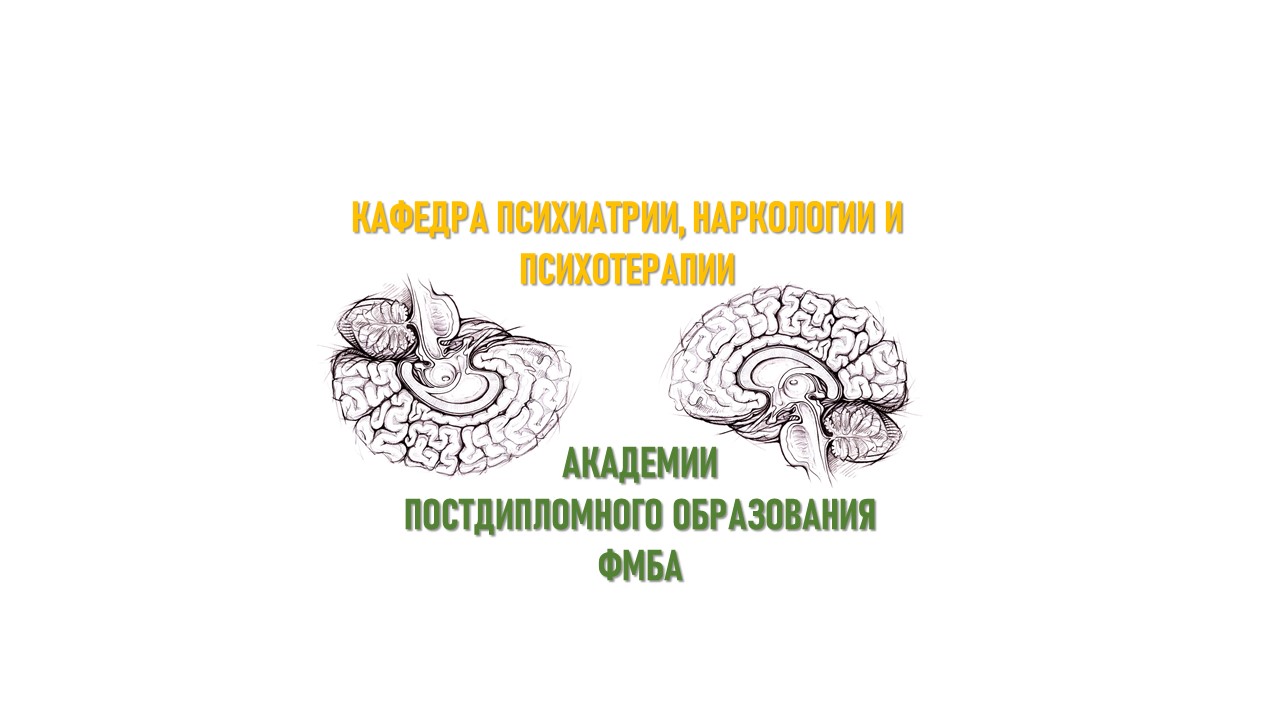 БАР : купирующая терапия мании
Стратегия терапии должна строиться с учетом последующего профилактического этапа. 
Поэтапное купирование мании с учетом тяжести и типа: 
веселая (эйфорическая) мания, 
гневливая (дисфорическая) мания, 
мания с психотическими симптомами, 
смешанное аффективное состояние.
Назначение препарата для поддерживающей нормотимической терапии должно проводиться достаточно рано и «накладываться» на начальный этап купирующей терапии, так как профилактическое действие этих препаратов развивается относительно медленно.
Смешанные аффективные состояния требуют более строгого и дифференцированного подбора терапии, но их лечение традиционно рассматривается в рамках маниакального синдрома.
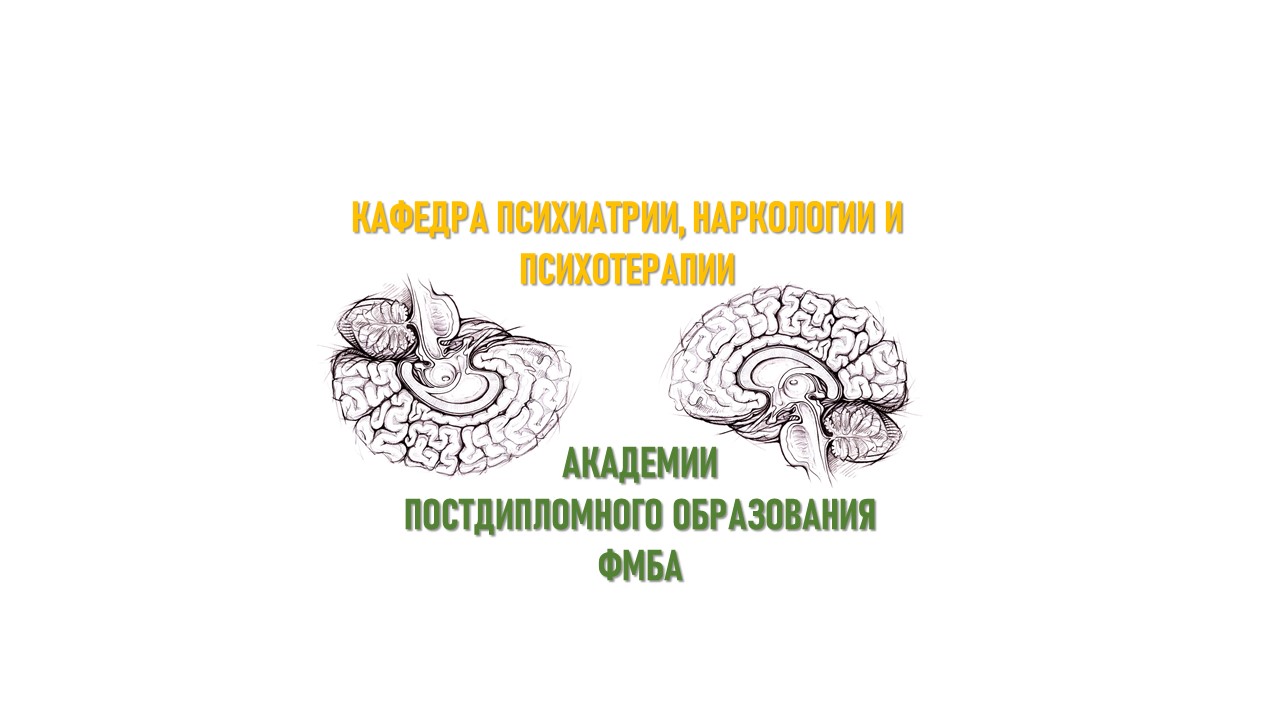 БАР : купирующая терапия мании
Цель купирующей терапии: 
достижение ремиссии (для более точного психометрического определения ремиссии можно использовать шкалу Янга, в соответствии с которой выраженность симптоматики не должна превышать 10-12 баллов).
Задачи купирующей терапии:
максимально быстрое купирование маниакальной симптоматики.
быстрый контроль психомоторного возбуждения и агрессивности. 
предотвращение развития или усиления (при смешанных состояниях) депрессивной симптоматики.
подбор препаратов с учетом индивидуальной переносимости для последующего длительного профилактического приема.
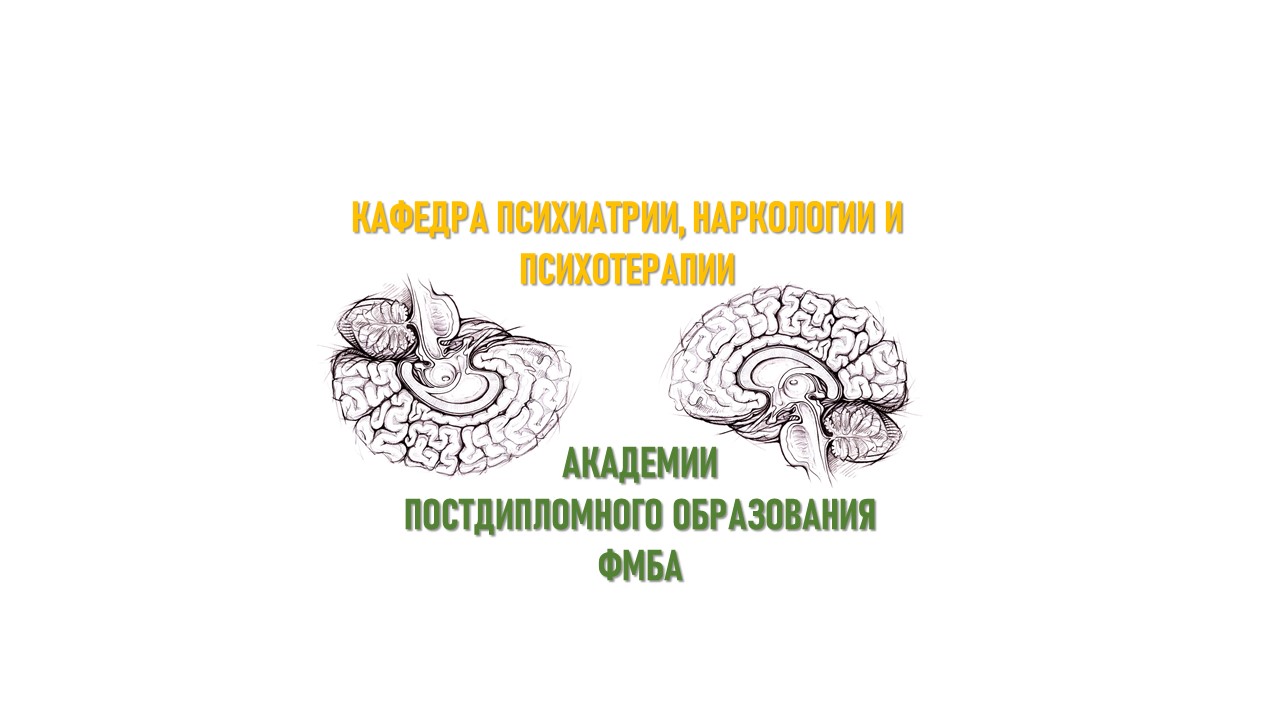 БАР : купирующая терапия мании
(Vieta E., 2015; Goodwin G.M., Haddad P.M., 2016; Павличенко А.В., 2021)
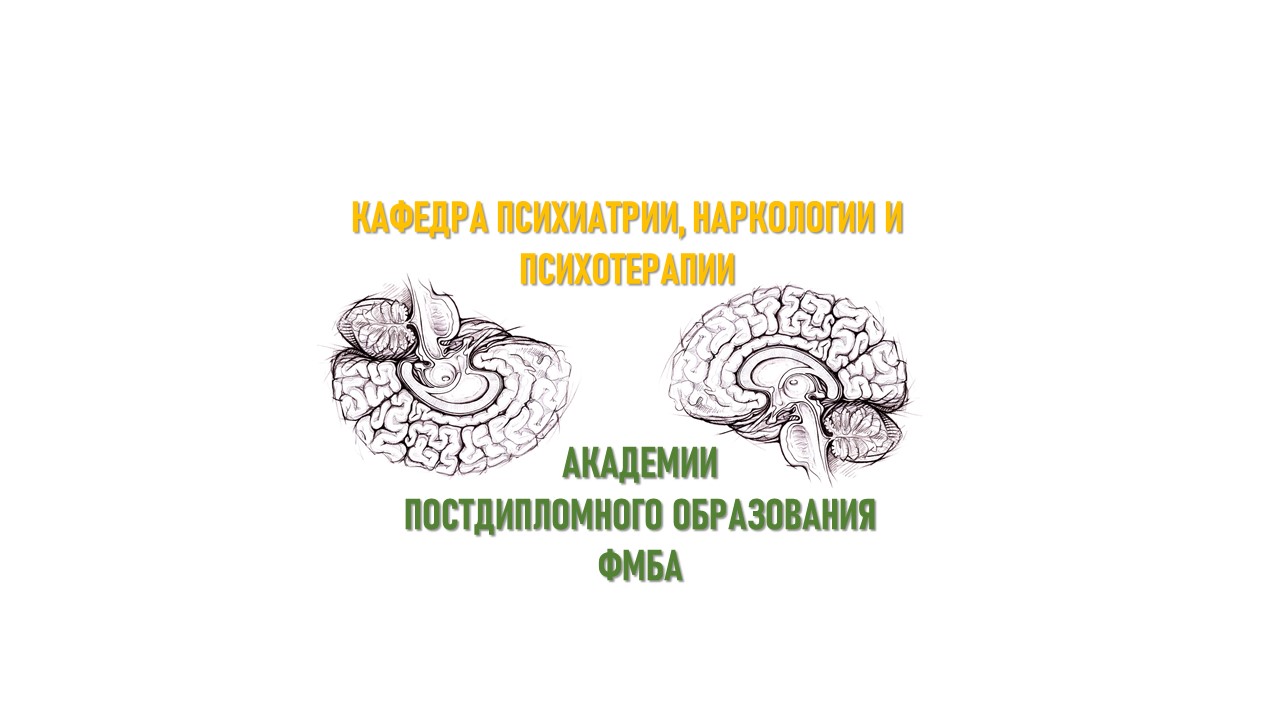 БАР : купирующая терапия мании
Алгоритм фармакотерапии маниакального эпизода 
(клинические рекомендации РФ, 2021):
Тяжелая мания или маниакально-бредовое состояние
Гипомания или мания умеренной тяжести
Классическая 
(веселая)
Гневливая или со смешанными чертами
Соли лития и вальпроаты + АВП или галоперидол (в первые дни показано в/м введение)
Вальпроаты или карбамазепин
или
АВП
или
Соли лития
продолжать терапию нормотимиком, отмена АП, замена АП на нормотимик
да
Эффект
да
Эффект
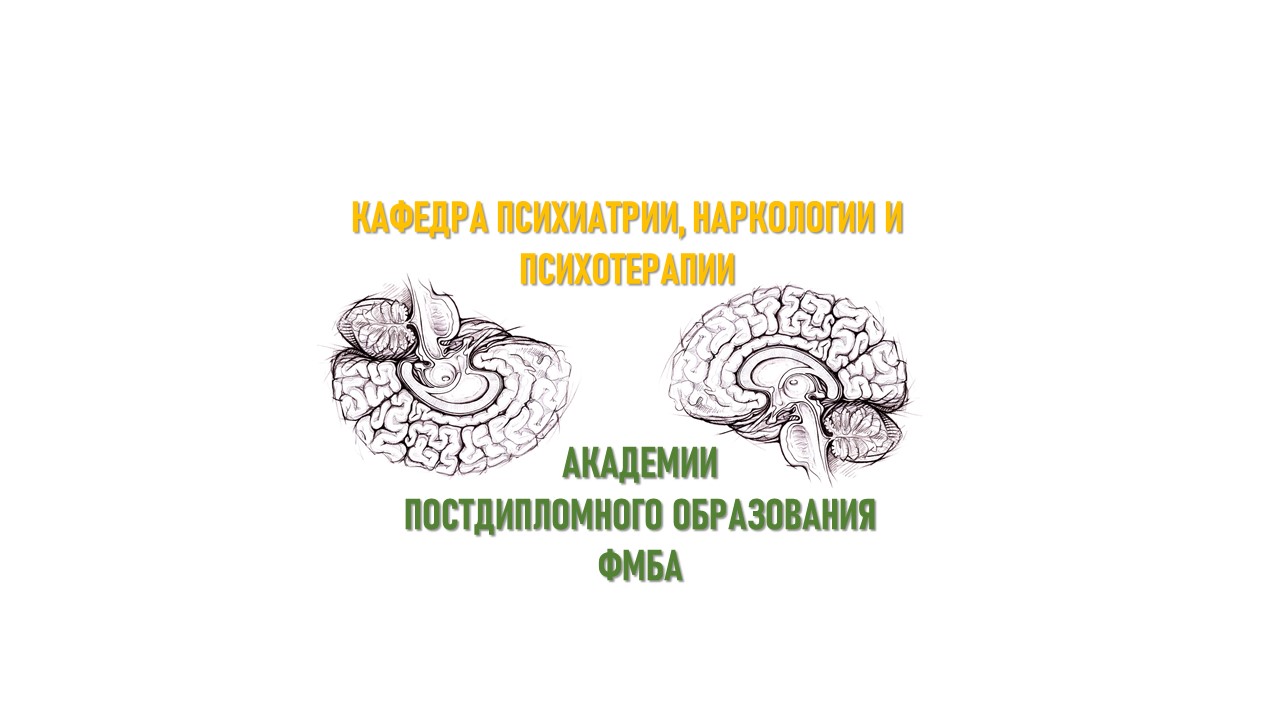 БАР : купирующая терапия смешанногоэпизода
Смешанный эпизод
Смешанная депрессия
Смешанная мания
Оланзапин, зипразидон, карипразин
Зипразидон 2-4 недели
Нет эффекта
Нет эффекта
Оланзапин, карбамазепин, луразидон, ЭСТ
Оланзапин+вальпроат, арипипразил, палиперидон, кветиапин+вальпроат/литий
Нет эффекта
Нет эффекта
Начать неиспользованную опцию
Начать неиспользованную опцию
Клозапин, габапентин+нормотимик, окскарбазепин+литий, рисперидон, антипсихотик 1 поколения, ЭСТ
Нет эффекта
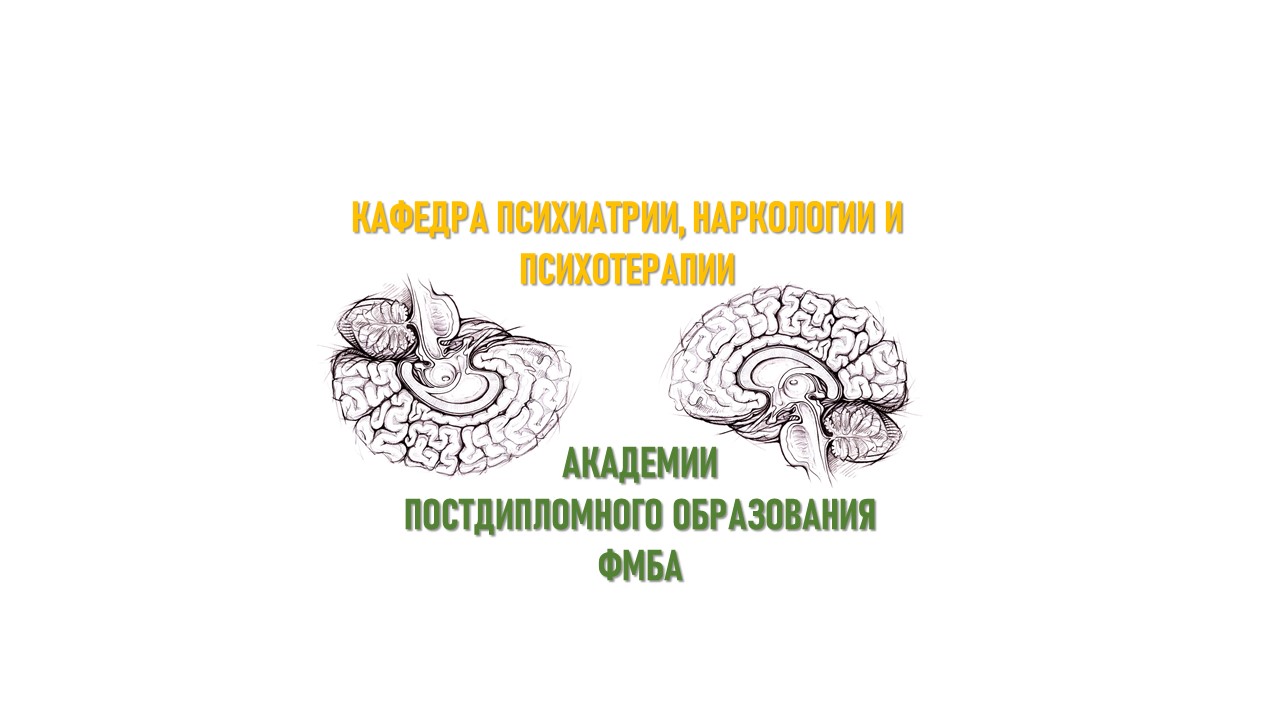 БАР : купирующая терапия мании
На практике сложно дифференцировать гипоманиакальный, маниакальный и смешанный эпизоды. (Степень подъема настроения – не всегда решающий фактор в определении текущего аффективного эпизода. «Стратегия терапии острого эпизода подъема настроения»). 
Первичная цель терапии – снижение поведенческих нарушений: агрессии, ажитации, психотических симптомов, отсутствия критики и нарушений социального функционирования. 
Если не принимает антипсихотик – назначить галоперидол, оланзапин, кветиапин или рисперидон (в нескольких рекомендациях).
Если принимает литий – определить концентрацию лития в крови и скорректировать дозу.
Если симптомы нельзя контролировать или мания тяжелая – комбинация лития или вальпроата с антипсихотиком. 
С седативной целью – внутримышечные инъекции бензодиазепинов. 
ЭСТ – у лиц с резистентной манией, при резистентных смешанных состояниях, у беременных женщин.
Отмена купирующей терапии – с учетом последующей поддерживающей терапии. 
Препараты, которые используются только в лечении острой мании, постепенно отменить в течение 4 и более недель после достижения полной ремиссии.
Препараты, используемые с симптоматической целью, в т.ч. с седативной, или для коррекции инсомнии, – отменить сразу же после улучшения симптомов.
(Vieta E., 2015; Goodwin G.M., Haddad P.M., 2016 ; Павличенко А.В., 2021)
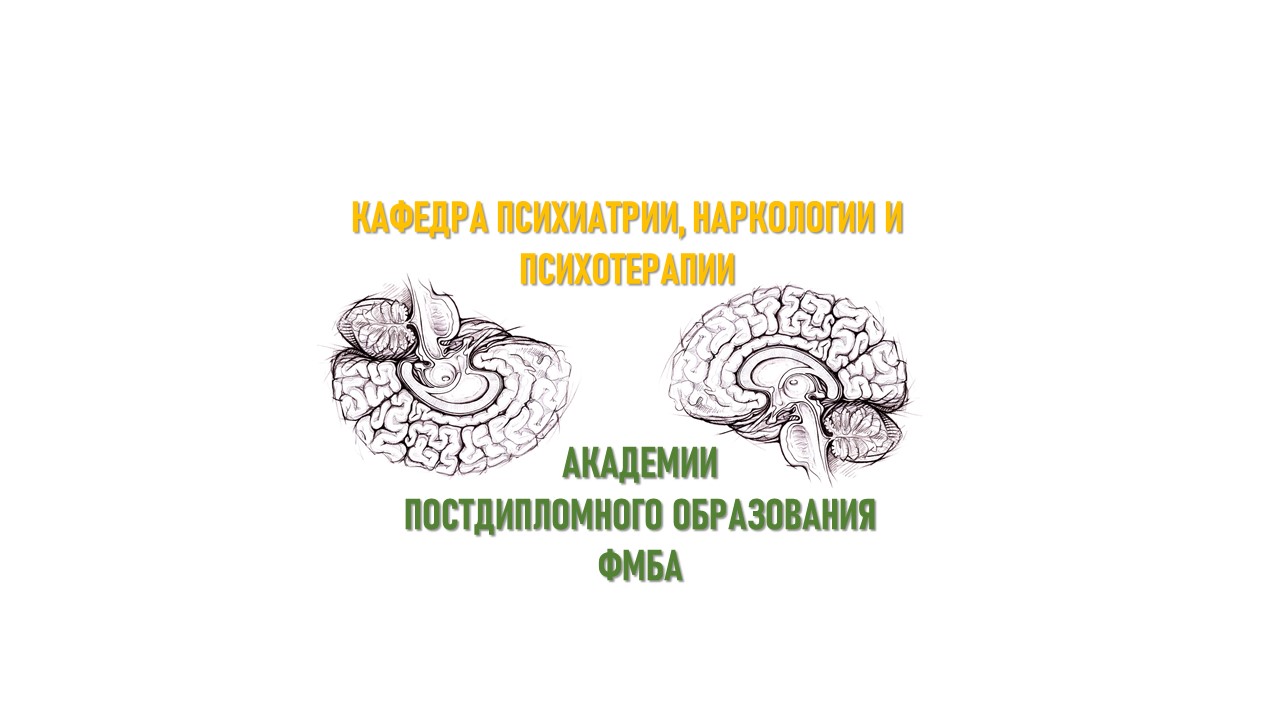 БАР : купирующая терапия мании
На начальном этапе терапии мании/гипомании показана монотерапия одним из нормотимиков: при веселой мании — солями лития или вальпроатами, а при гневливой (или с чертами смешанного состояния) — вальпроатами или карбамазепином. В обоих случаях допустима монотерапия антипсихотиками 2го поколения. 
При выборе нормотимика при терапии смешанного состояния вальпроаты предпочтительнее препаратов лития (вальпроаты не требуют регулярного мониторинга плазменной концентрации и обладают более благоприятным профилем побочных эффектов).
При выборе нормотимика при терапии смешанного состояния другие антиконвульсанты (карбамазепин, окскарбазепин, топирамат, габапентин) и блокаторы кальциевых каналов могут применяться для альтернативной терапии.
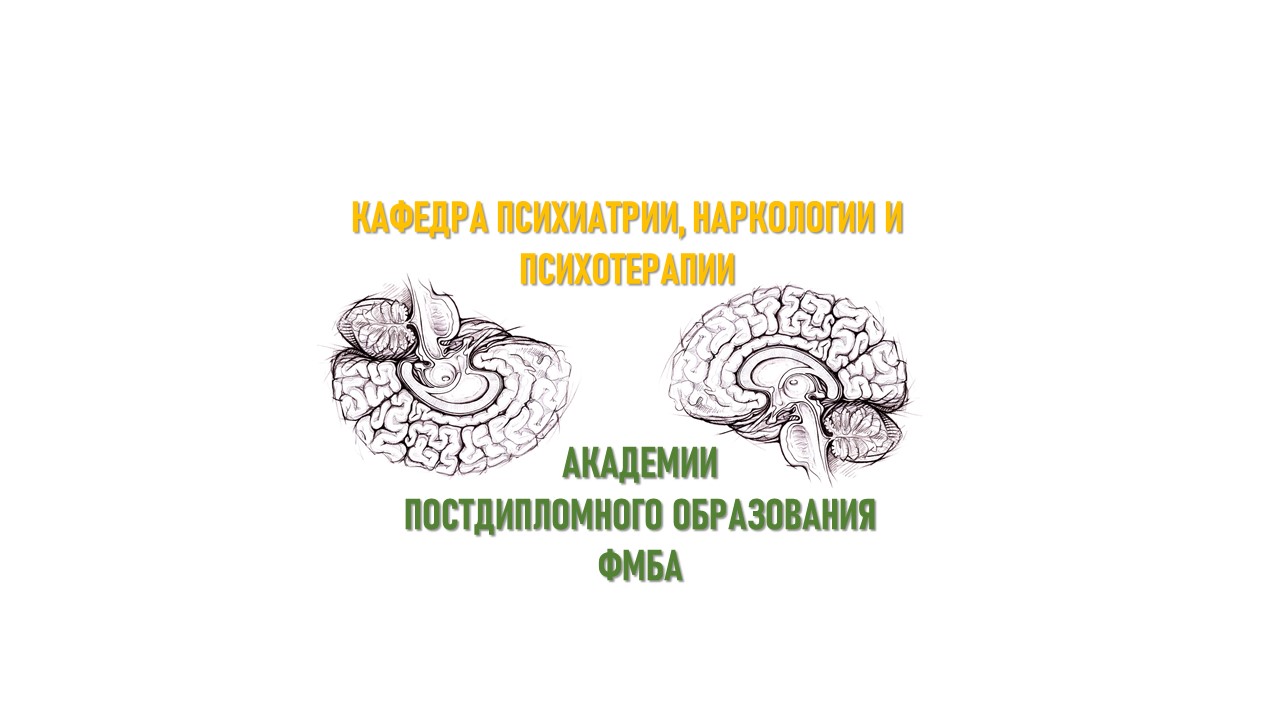 БАР : купирующая терапия мании
При проведении терапии солями лития необходим контроль за концентрацией лития в плазме крови. В клинических исследованиях показано, что антиманиакальный эффект лечения выше при концентрации 0,8-1,0 ммоль/л (уровень доказательности А), которую при титровании дозы следует контролировать 1 раз в неделю.
 Неэффективность курса лития может быть зафиксирована только при достижении терапевтического интервала препарата в плазме крови. 
Эффект солей лития при мании достигается не ранее, чем через 7-10 дней терапии.
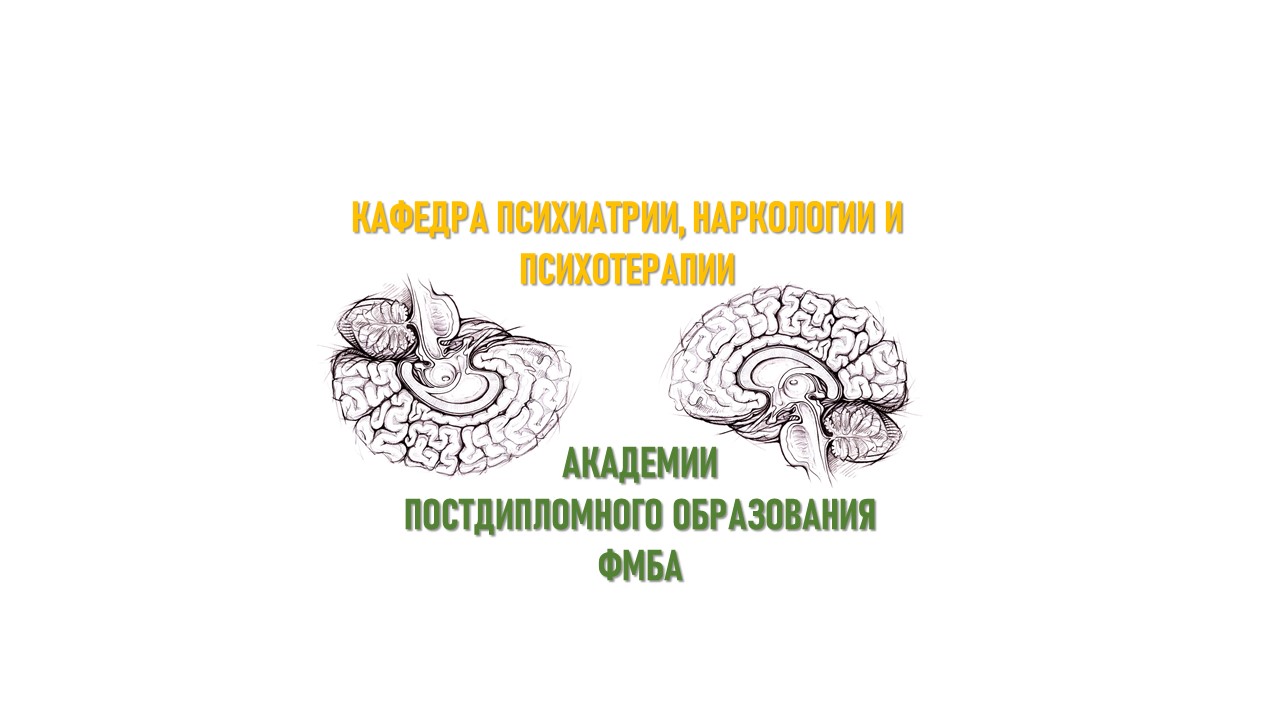 БАР : купирующая терапия мании
При тяжелой мании с сильным психомоторным возбуждением или при мании с психотическими чертами:
терапию сразу следует начинать с комбинации нормотимик+антипсихотик (антипсихотик второго поколения или галоперидол),
в первые дни предпочтительным является в/м путь введения, 
при отсутствии эффекта следует присоединить бензодиазепины (инъекционные формы лоразепама, мидазолама, диазепама, феназапама) и/или применить седативные нейролептики (хлорпромазин, инъекционный пролонг зуклопентиксола, хлорпротиксен),
 предпочтение следует отдавать бензодиазепинам с коротким периодом полувыведения и учитывать возможность угнетения функции дыхания (особенно у диазепама).
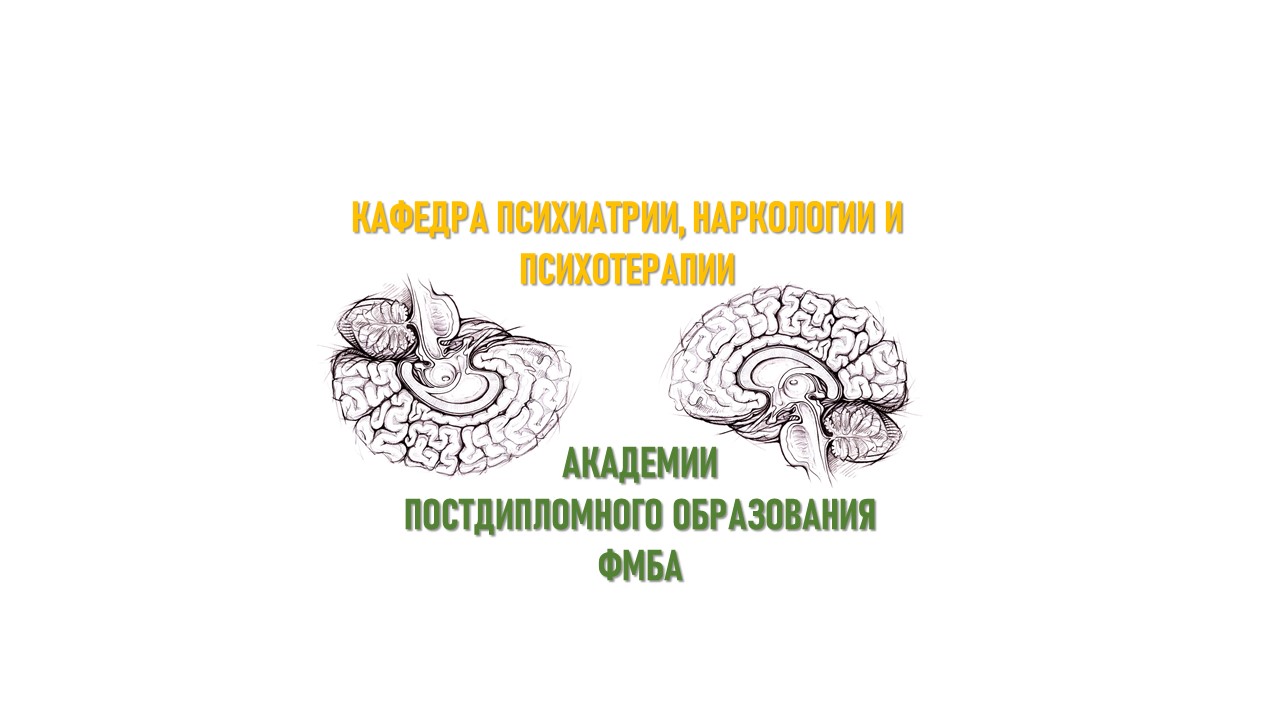 БАР : купирующая терапия мании
В случае недостаточной эффективности возможно присоединение второго нормотимика (предпочтительно литий и антиконвульсант) в сочетании с антипсихотиками первого или второго поколения. 
На стадии отсутствия эффекта в двух последовательно примененных курсах антипсихотиков назначается клозапин.
Возможна также комбинация двух антипсихотиков второго поколения и антиконвульсанта (топирамат, ламотриджин). 
При неэффективности лекарственной терапии применяют немедикаментозные методы лечения: ЭСТ или специальные противорезистентные мероприятия (плазмаферез, иммуномодуляторы, блокаторы кальциевых каналов и др.).
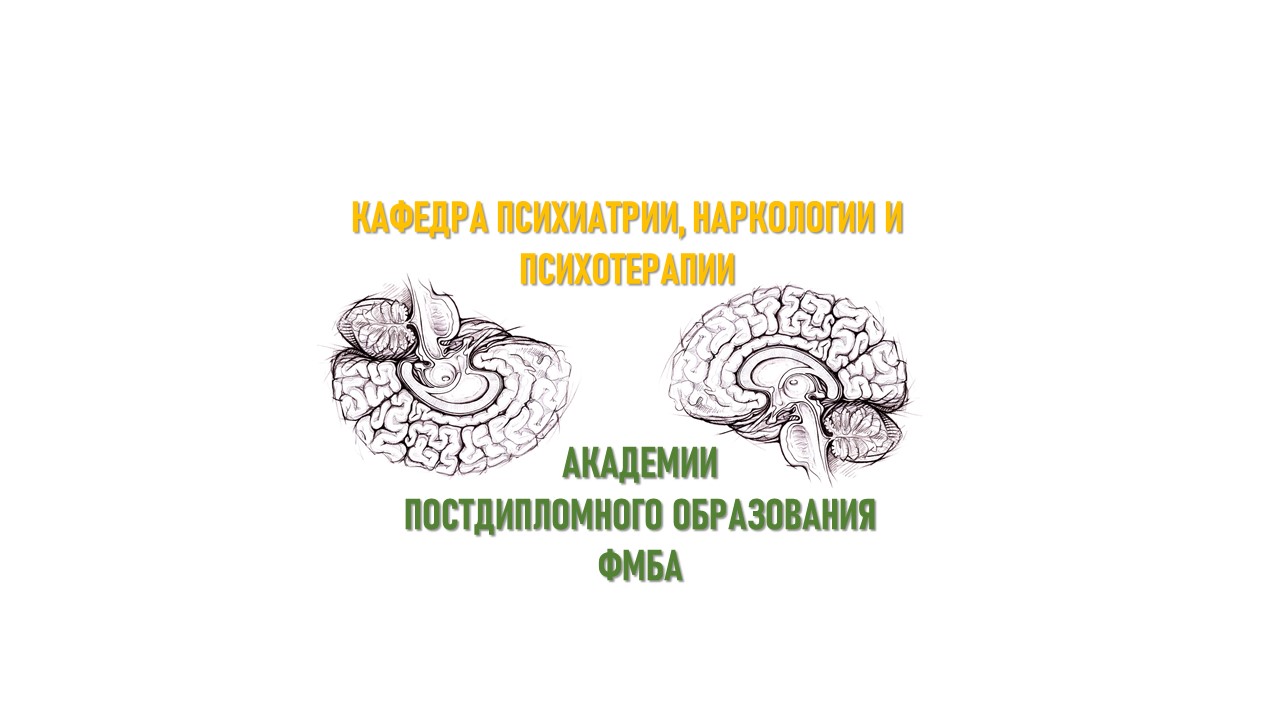 БАР : купирующая терапия мании
ЭСТ рекомендуют проводить 3 раза в неделю, пока не купируются симптомы мании. Обычно проводят от трех до шести сеансов ЭСТ. Маниакальный синдром считают резистентным, если после 6-10 сеансов ЭСТ симптоматика не купировалась. 
Применение антипсихотиков второго поколения в большинстве случаев предпочтительнее первого за счет их лучшей переносимости (менее выраженные седация, риск развития ЭПС, риск гиперпролактинемии, депрессогенное действие, риск инверсии фазы). К тому же у больных аффективными расстройствами экстрапирамидные расстройства при применении антипсихотиков первого поколения развиваются в несколько раз чаще, чем у больных шизофренией.
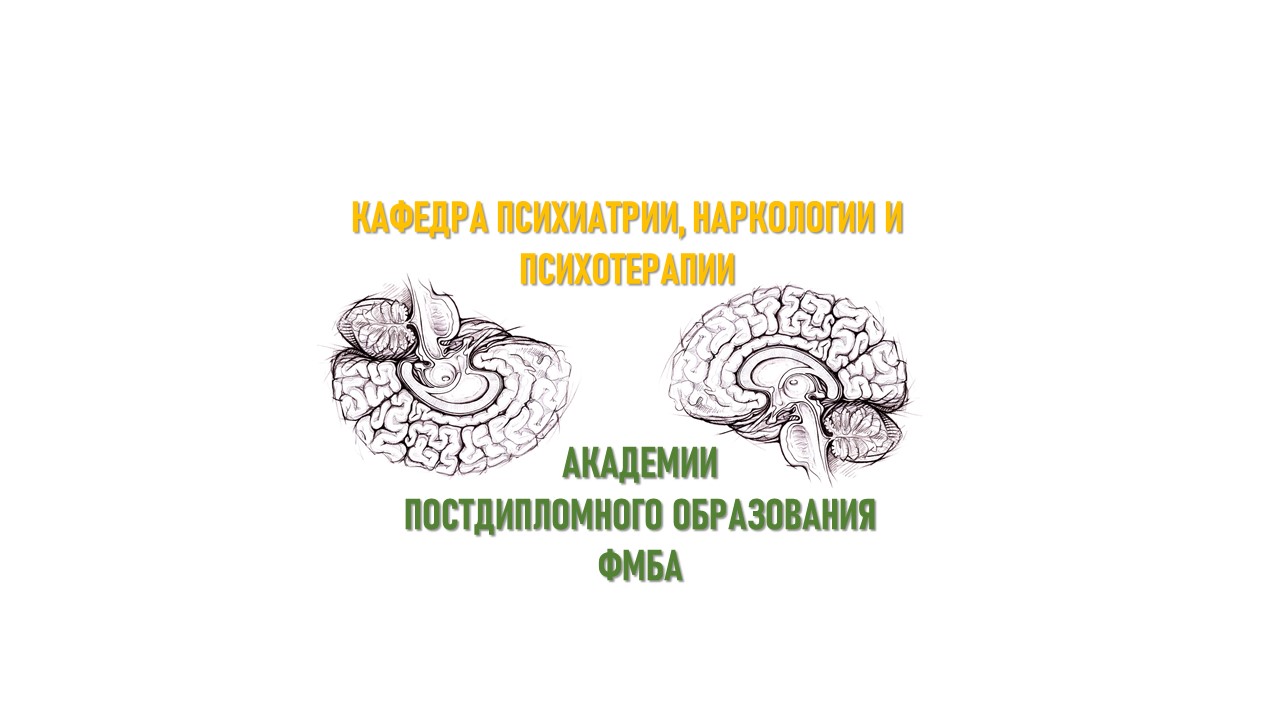 БАР : купирующая терапия мании
Купирование психомоторного возбуждения:
При мании, в отличие от больных шизофренией, высокий риск агрессии сохраняется в стационаре после госпитализации.
При тяжелых проявлениях агрессии, а также при их высоком риске, необходимо незамедлительно использовать терапевтическую тактику, включающую применение быстрой транквилизации, фиксации или изоляции. 
Используются две стратегии быстрой транквилизации – высокопотентных (инцизивных) и низкопотентных (седативных) нейролептиков и две тактики режима дозирования препаратов – в низких и высоких дозах.
В качестве высокопотентного нейролептика используется галоперидол, а низкопотентного – хлорпромазин. Наличие психотической симптоматики предопределяет выбор в пользу высокопотентных нейролептиков.
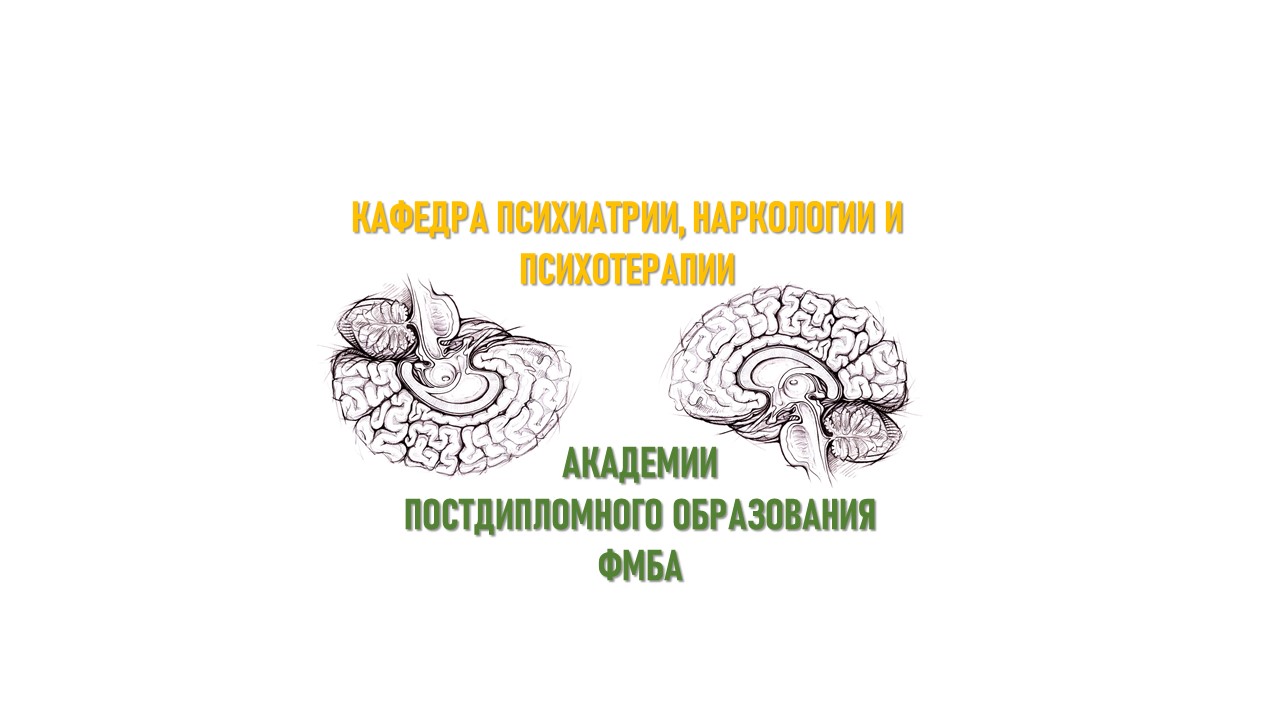 БАР : купирующая терапия мании
Купирование психомоторного возбуждения:
Терапия высокопотентными (инцизивными) нейролептиками: 
Низкие дозы галоперидола: 5 мг (1 мл) в/м, интервал от 30мин до 4-8ч. Максимальная суточная доза 15-30 мг.
Высокие дозы галоперидола: 10мг (2мл) в/м интервал от 30мин до 4-8ч. Максимальная суточная доза 45-100 мг.
Терапия низкопотентными (седативными) нейролептиками
 Тестовая доза хлорпромазина 10-25 мг в/м. Низкие дозы хлорпромазина 25 мг (1 мл) каждые 4 часа. Максимальная суточная доза 150 мг.
 Высокие дозы: хлорпромазин 75 мг (3мл) каждые 4 часа.  Максимальная суточная доза 400 мг (не более 3 мл в одном шприце).
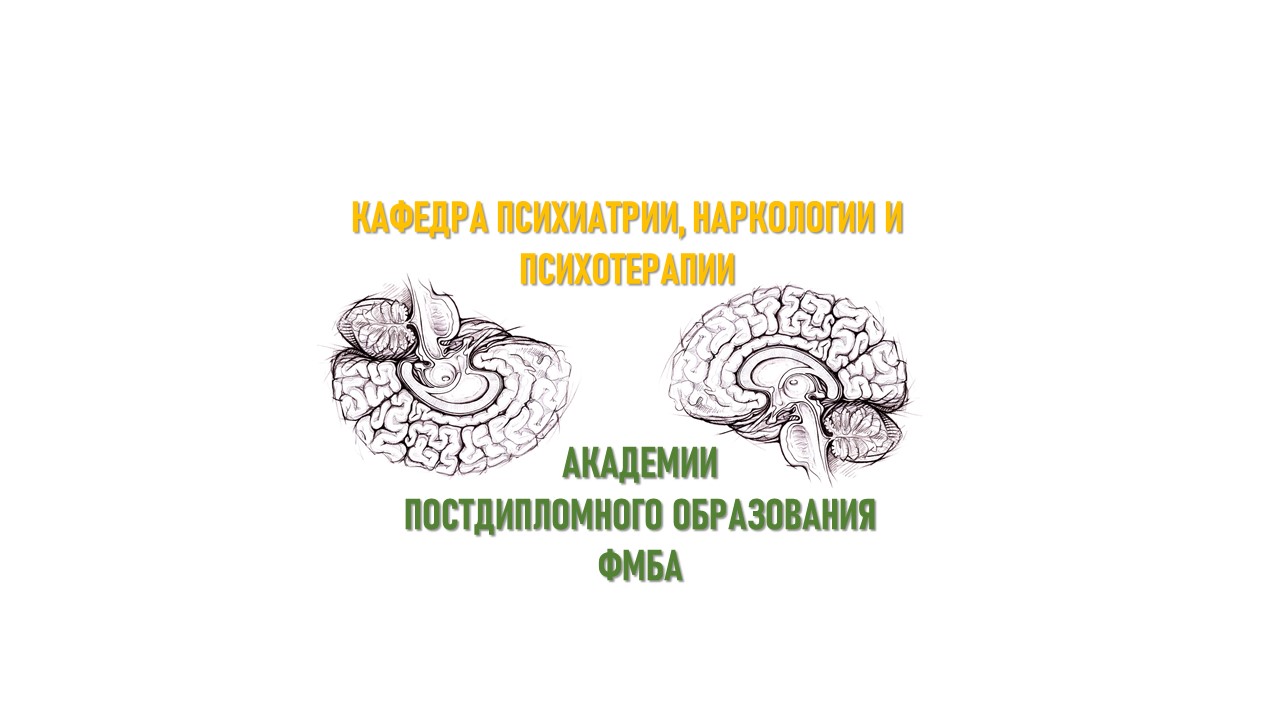 БАР : купирующая терапия мании
Купирование психомоторного возбуждения:
Терапия бензодиазепинами (монотерапия или в комбинации с галоперидолом).
Перорально: Лоразепам 2-4 мг или Диазепам 5-10 мг, повторение дозы через 4-6 часов. Максимальная суточная доза для лоразепама 10 мг, для диазепема 60мг.
Парентерально: Лоразепам 2-4 мг (1-2 мл) в/м или Диазепам 5-10 мг в/м, повторные инъекции через 2 часа. Максимальная суточная доза для лоразепама 10 мг, для диазепема 60 мг.
Внутривенное введение: Лоразепам 2-4 мг (1-2 мл) или Диазепам 5-10 мг в/в медленно со скоростью 2 мг (1 мл) в минуту для лоразепама и 5 мг в мин для диазепама. При необходимости повторное введение через 10-минутный интервал. Максимальная суточная доза для лоразепама 10 мг, для диазепема 60 мг.
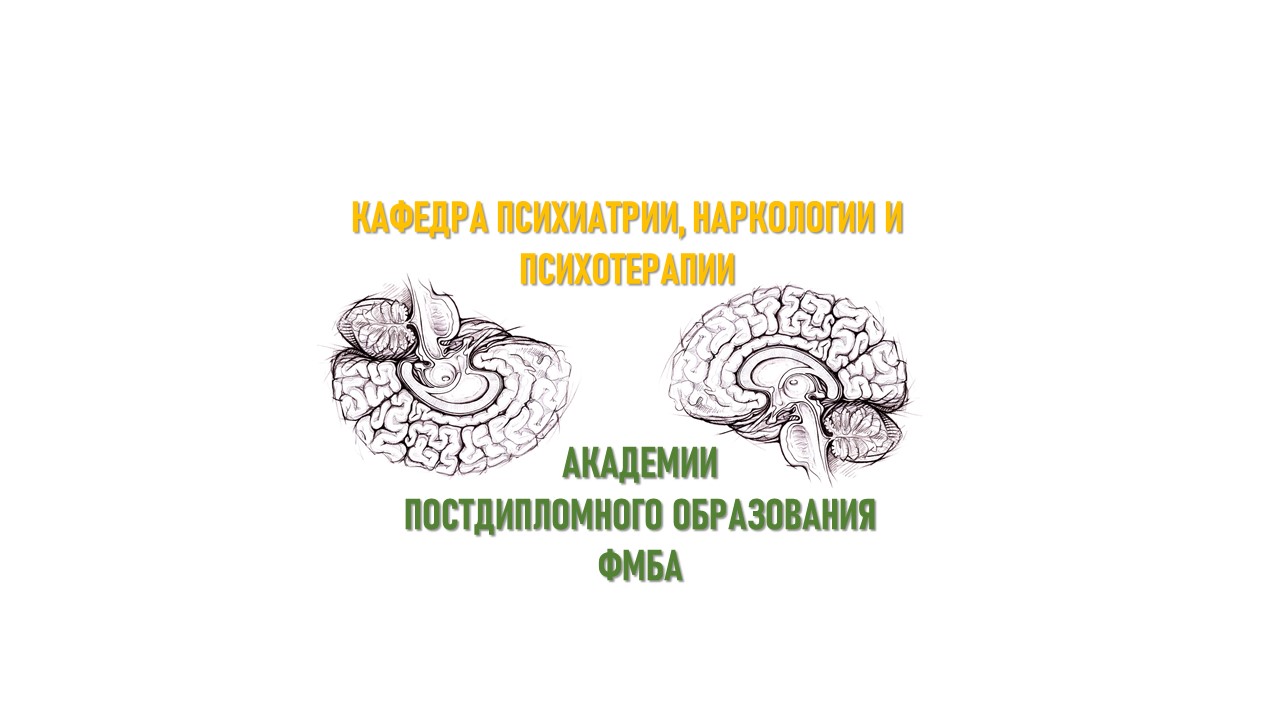 БАР : купирующая терапия депрессии
Цель купирующей терапии: 
достижение ремиссии (для более точного психометрического определения ремиссии можно использовать шкалу Гамильтона для оценки депрессий, в соответствии с которой выраженность симптоматики не должна превышать 7 баллов, или шкалу Монтгомери-Асберг, по которой ремиссия определяется при оценке симптоматики ниже 10 баллов).

Задачи купирующей терапии:
максимально быстрое купирование симптомов депрессии
предотвращение суицидальных попыток
предотвращение инверсии фазы (развития маниакальной симптоматики)
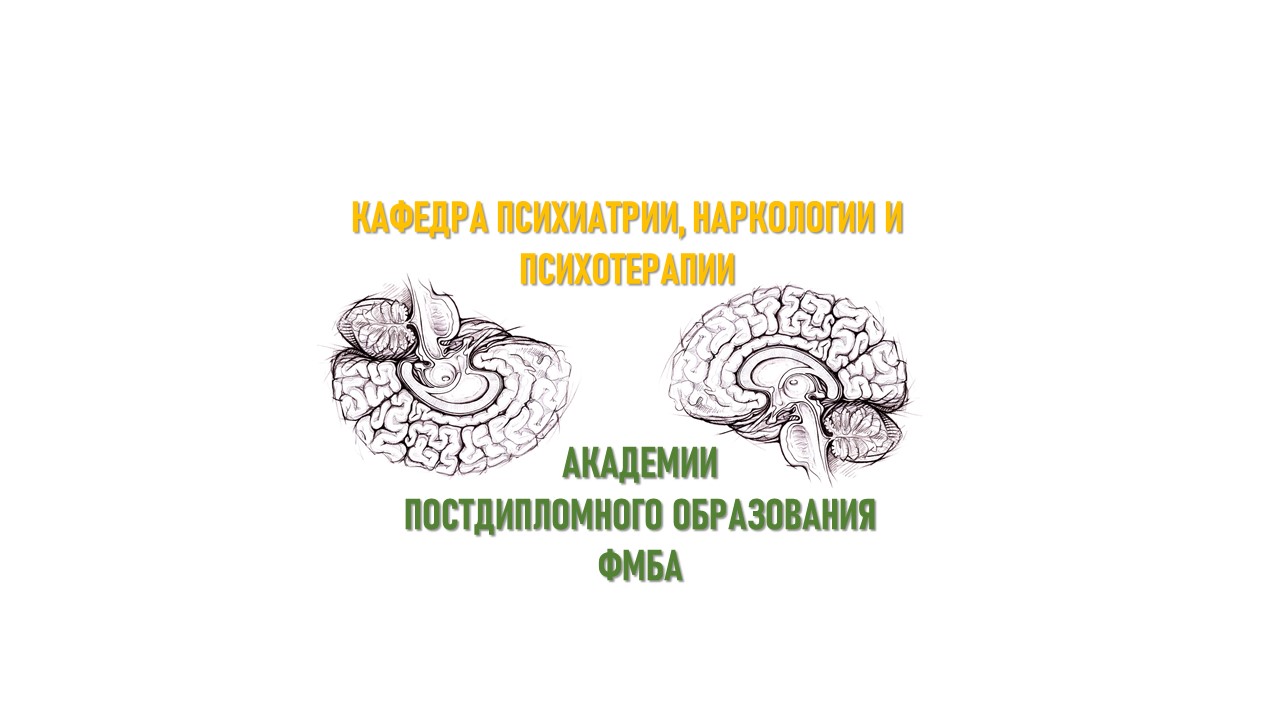 БАР : купирующая терапия депрессии
(Vieta E., 2015; Altshuler L. et al., 2003; Popovic D. et al., 2011; Павличенко А.В., 2021)
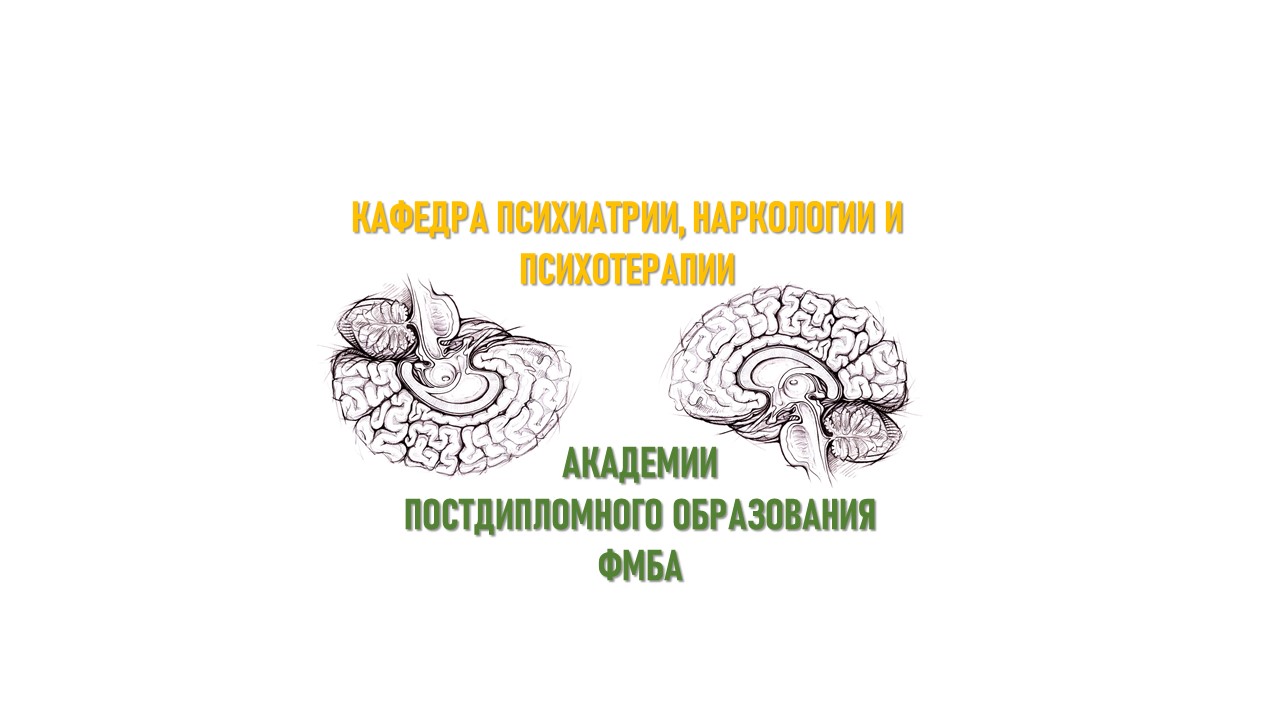 БАР : купирующая терапия депрессии
Алгоритм фармакотерапии депрессивного эпизода (клинические рекомендации РФ, 2021):
Биполярная депрессия
Тяжелая с психотическими симптомами
Легкая или умеренная
Тяжелая без психотических симптомов
Нормотимик или кветиапин, луразидон или флуоксетин+оланзапин
Нормотимик + СИОЗС или луразидон, кветиапин или флуоксетин+оланзапин
Нормотимик+луразидон или Нормотимик+СИОЗС+кветиапин или нормотимик+флуоксетин+оланзапин
или нормотимик+антипсихотик второго поколения+СИОЗС
Эффект
Эффект
да
да
Эффект
да
Отмена оланазпин+флуоксетин, продолжение терапии нормотимиком или кветиапином
Отмена оланазпин+флуоксетин или антидепрессанта
Отмена оланазпин+флуоксетин или антидепрессанта илиантипсихотика второго поколения
Продолжение терапии нормотимиком или кветиапином
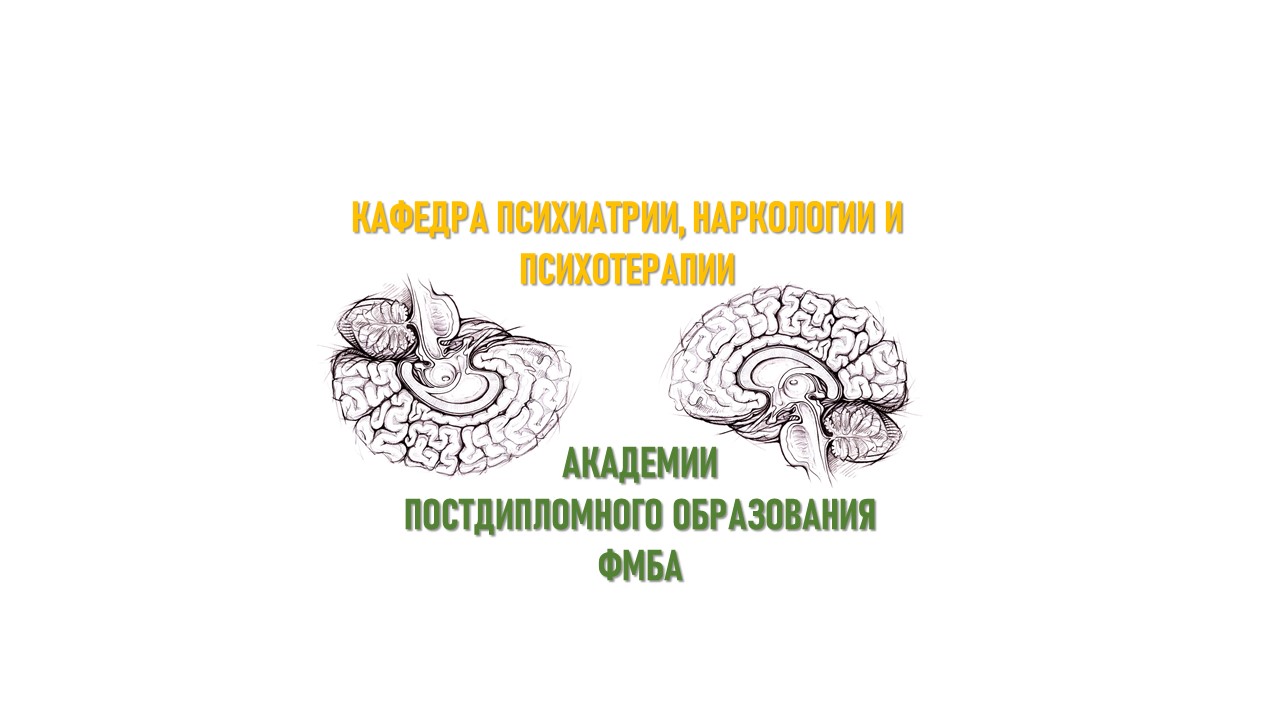 БАР : купирующая терапия депрессии
Оптимальной стратегии купирующей терапии биполярной депрессии пока не существует.
Чаще всего рекомендуют использовать стабилизаторы настроения, антидепрессанты, (обычно из группы СИОЗС) и атипичные антипсихотики.
Эффективность антидепрессантов остается недоказанной.
Добавление антидепрессанта к нормотимикам не ассоциировано с риском перехода в манию при недлительном приеме.
Нет устойчивых доказательств об усилении цикличности при терапии антидепрессантами с нормотимиками.
Определенная группа пациентов как с БАР II типа, так и с БАР I типа, нуждается в длительной терапии антидепрессантами.
СИОЗСН, ТЦА – чаще инверсии в манию.
Из СИОЗС инверсия фазы чаще при применении пароксетина и эсциталопрама, реже – при терапии сертралином.
Комбинация СИОЗС + Литий повышает риск серотонинергического синдрома.
(Altshuler L. et al., 2003; Popovic D. et al., 2011; Vieta E., 2015; Pacchiarotti I., 2020; Павличенко А.В., 2021)
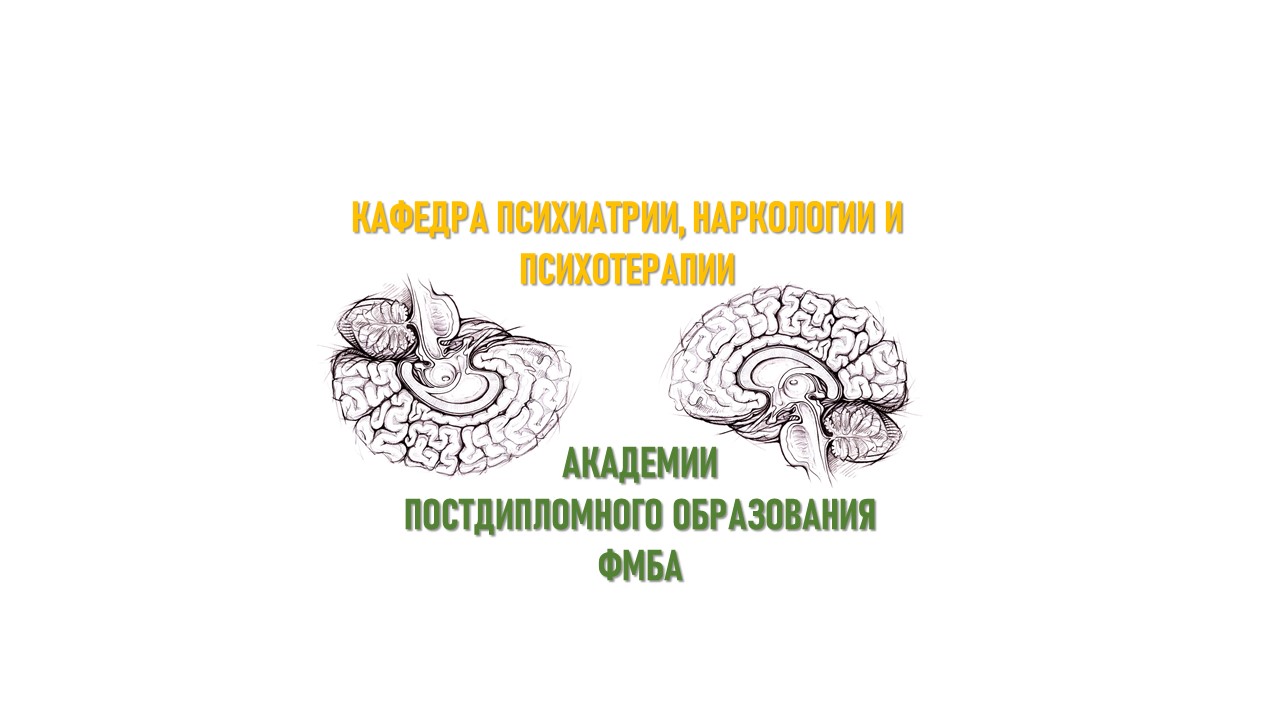 БАР : купирующая терапия депрессии
Терапевтическая тактика при депрессивных фазах в рамках БАР I и БАР II существенно не различается, однако выбор препарата должен осуществляться с учетом:
преобладающей полярности аффекта в течении заболевания, 
тяжести состояния, 
клинического варианта депрессии, 
наличия/отсутствия смешанных черт, 
эффективности того или иного препарата при купировании предшествующих депрессий, 
риска инверсии фазы.
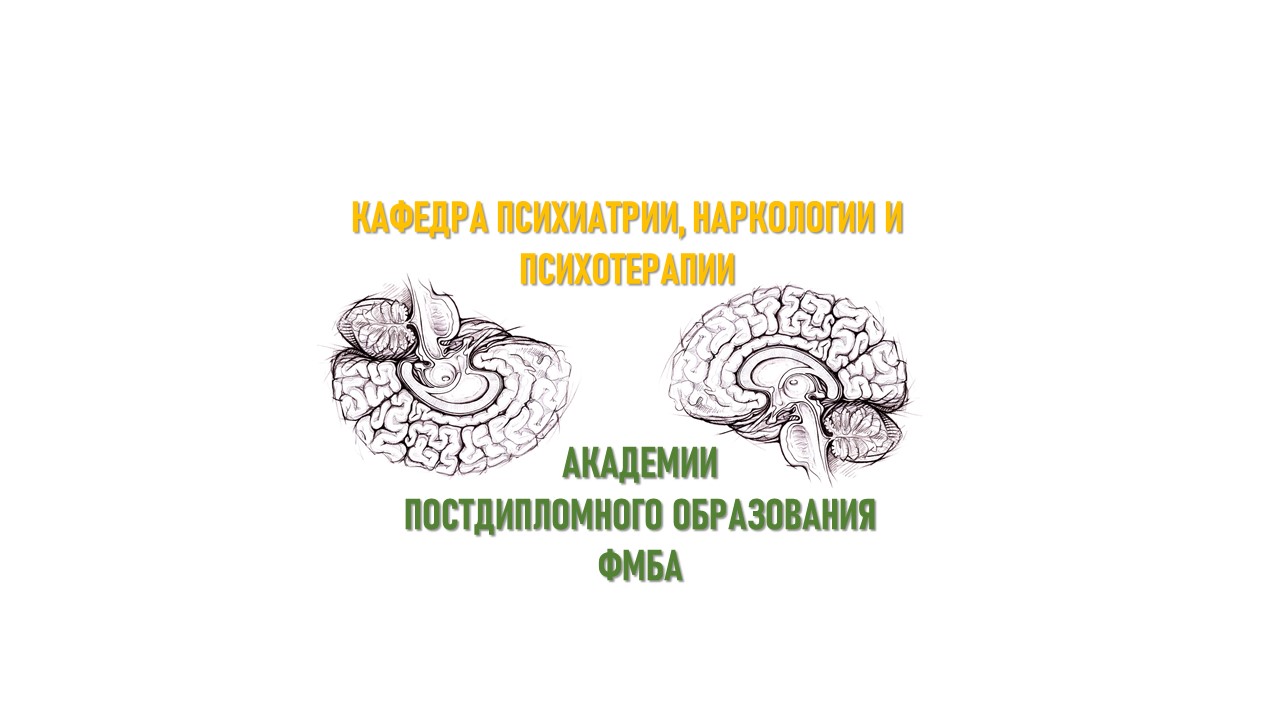 БАР : купирующая терапия депрессии
Препаратами первой линии в купирующей терапии биполярной депрессии легкой и умеренной тяжести являются нормотимики и кветиапин. 
В связи с ограниченной эффективностью солей лития для купирующей терапии биполярной депрессии, более обосновано применение антиконвульсантов. 
С учетом последующего профилактического этапа терапии в случае преобладания в течении заболевания маниакальных фаз предпочтение следует отдавать вальпроату, а депрессивных - ламотриджину. 
Доказательная база для карбамазепина хуже, его применение оправдано только если пациент уже принимает данный препарат в качестве профилактической терапии.
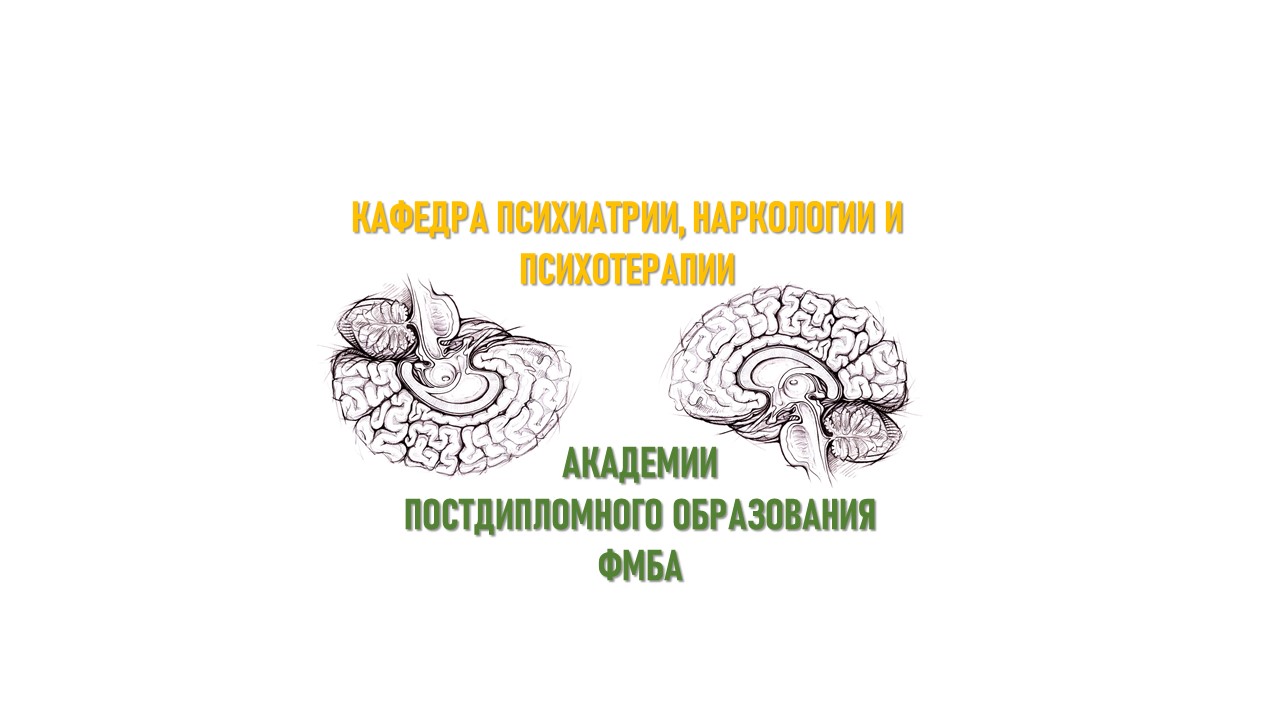 БАР : купирующая терапия депрессии
Если пациент уже получает нормотимик, рекомендуется попытка увеличения его дозы, присоединение кветиапина, добавление второго нормотимика или комбинации оланзапин+флуоксетин. 
Необходима быстрая нормализация нарушений сна и коррекция хронобиологических нарушений. 
Возможно использование комбинированной терапии нормотимиком и антидепрессантом. При выборе антидепрессанта предпочтение следует отдавать СИОЗС. 
Монотерапии антидепрессантами следует избегать в связи с высоким риском инверсии фазы и усиления фазообразования и утяжеления течения заболевания в целом.
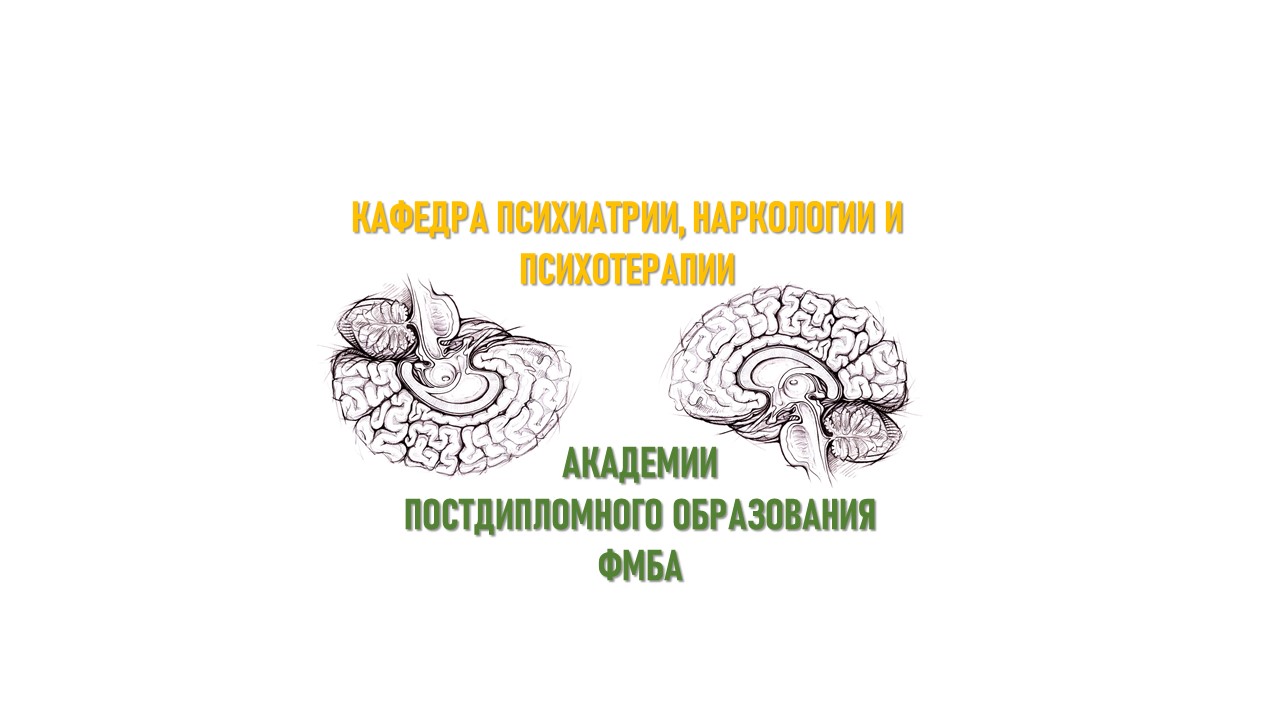 БАР : купирующая терапия депрессии
Назначения антидепрессантов следует избегать если:
имеются смешанные черты (2 и более симптомов мании),
в анамнезе были эпизоды инверсии фазы на фоне терапии антидепрессантами,
в анамнезе большое число аффективных эпизодов или циклотимии.
В случае назначения антидепрессанта необходимо тщательно отслеживать появление признаков гипомании/мании или психомоторного возбуждения, в случае их появления антидепрессант необходимо отменить. 
При тяжёлой биполярной депрессии уже на первом этапе лечения рекомендуется комбинированная терапия нормотимиком в сочетании с антидепрессантом или комбинация оланзапин+флуоксетин.
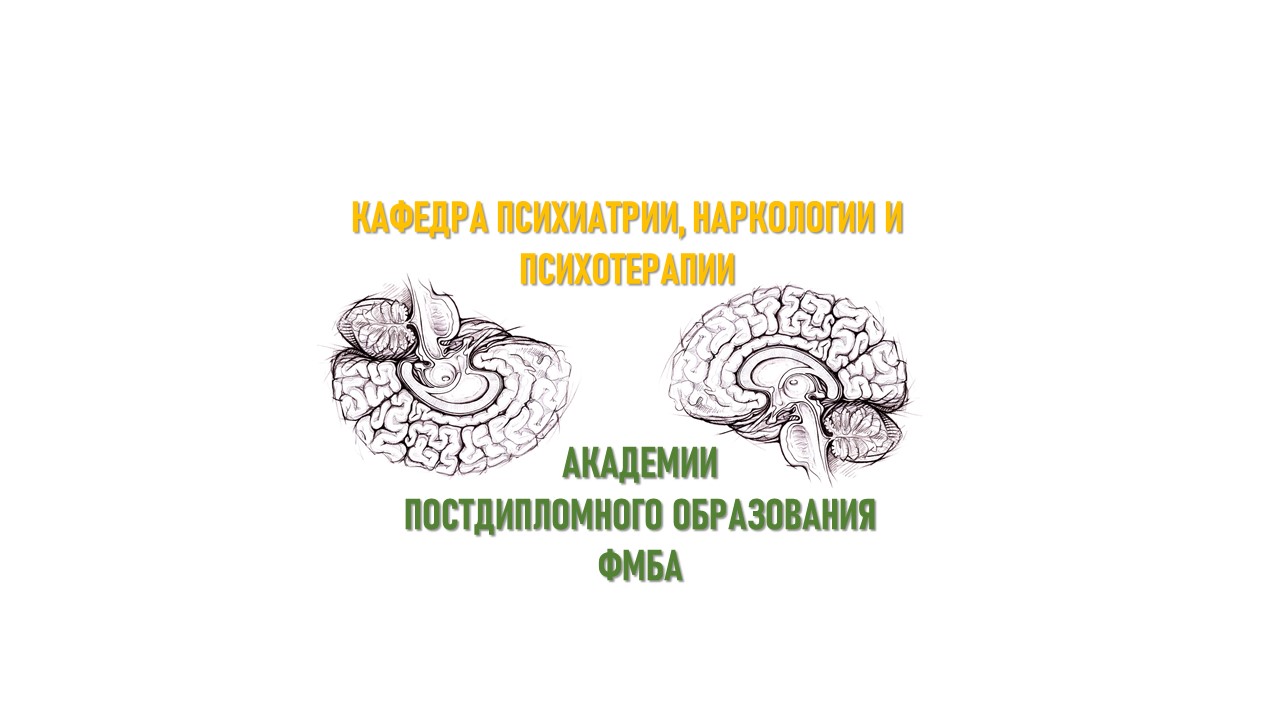 БАР : купирующая терапия депрессии
При депрессии с психотическими чертами 
Терапию следует начинать с комбинации нормотимика с антидепрессантом из группы СИОЗС и антипсихотика второго поколения или с комбинации нормотимика с оланзапином и флуоксетином. 
В отдельных клинических случаях возможно назначение антипсихотика первого поколения, однако, в связи с предрасположенностью больных с БАР, особенно в период депрессии, к развитию неврологических побочных эффектов предпочтение следует отдавать антипсихотикам второго поколения.
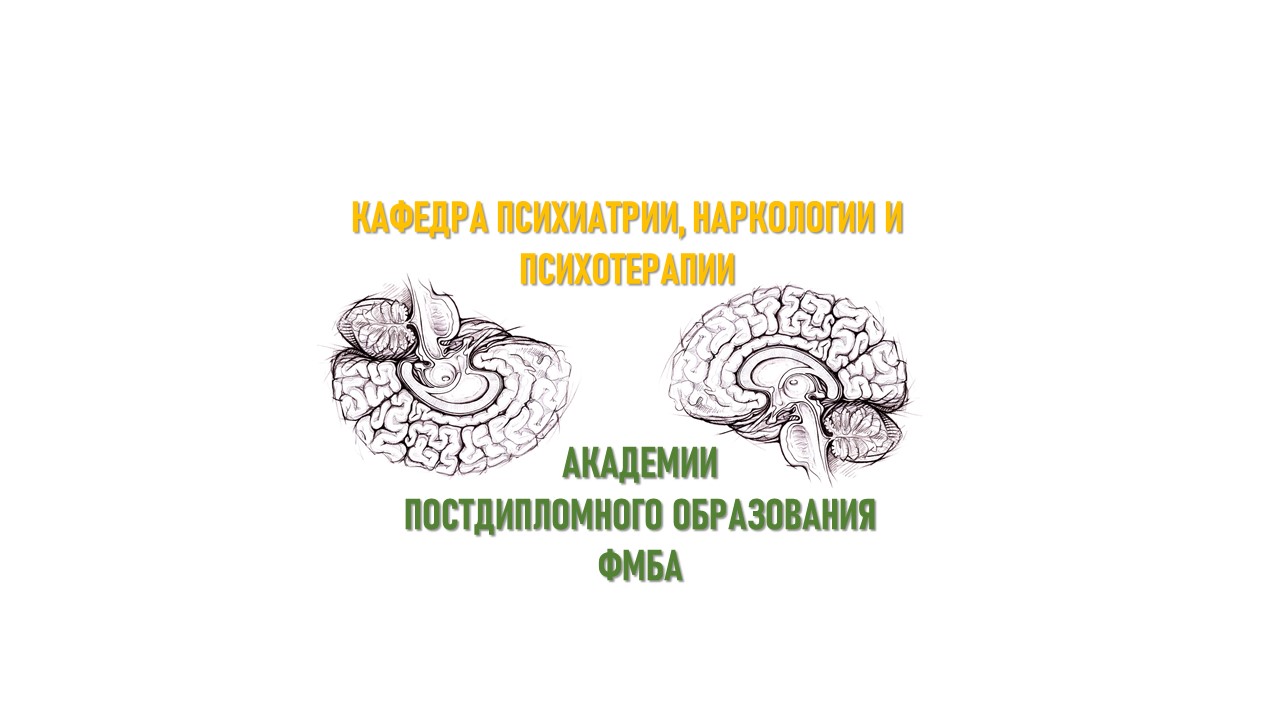 БАР : купирующая терапия депрессии
После купирования депрессивной симптоматики у большинства пациентов рекомендуется продолжать прием антидепрессанта в комбинации с нормотимиком не менее 6-12 недель вплоть до полной редукции резидуальных симптомов и достижения устойчивой ремиссии. 
Если в анамнезе имели место быстрые циклы или настоящему эпизоду депрессии непосредственно предшествовало маниакальное состояние, рекомендуется отменять антидепрессанты как можно раньше – на второй неделе после достижения клинической ремиссии. 
В случае рецидива депрессии в период снижения дозы или сразу после отмены антидепрессанта рекомендуется возобновление схемы купирующей терапии.
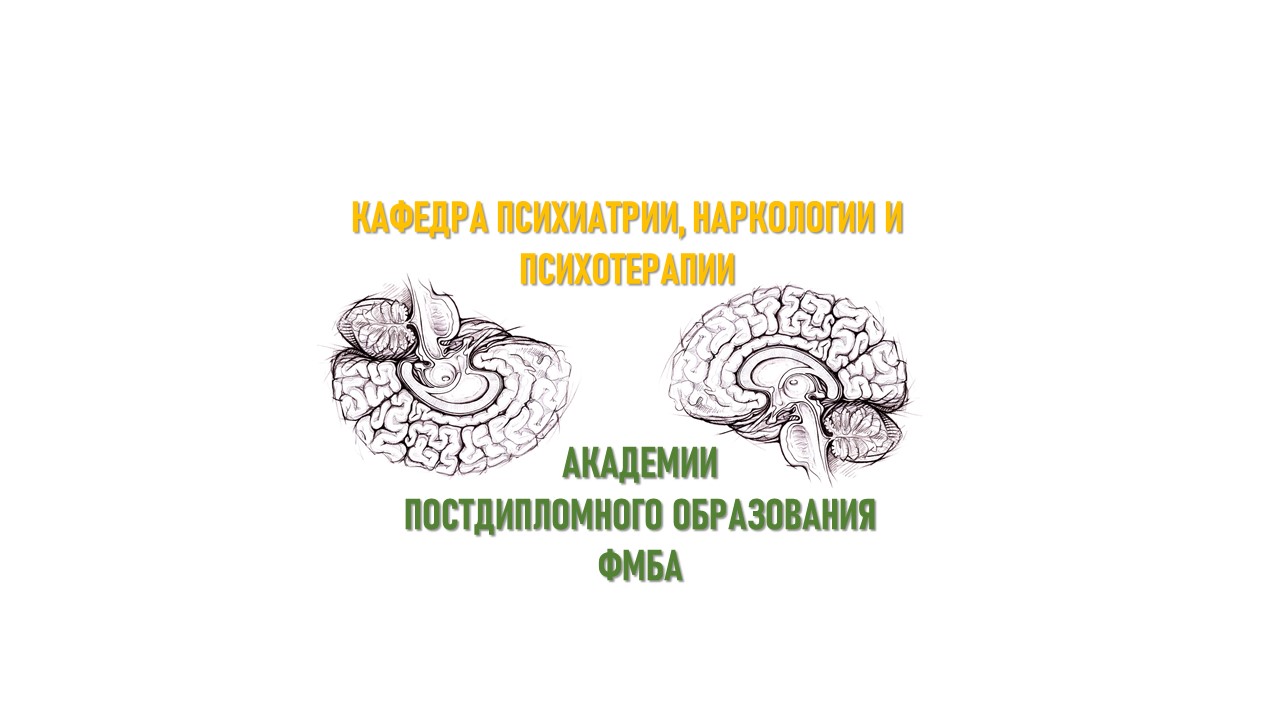 БАР : купирующая терапия депрессии
Несмотря на необходимость ограничения периода использования антидепрессантов, приблизительно 20% больных БАР нуждаются в поддерживающей терапии антидепрессантами. 
Во всех случаях при лечении биполярной депрессии следует избегать назначения: 
трициклических антидепрессантов, 
классических нейролептиков.
При комбинации антиконвульсантов необходимо учитывать лекарственные взаимодействия на уровне ферментов печени (вальпроат повышает сывороточную концентрацию ламотриджина, карбамазепин ускоряет клиренс, снижает концентрацию вальпроата в крови и потенцирует токсическое воздействие на печень).
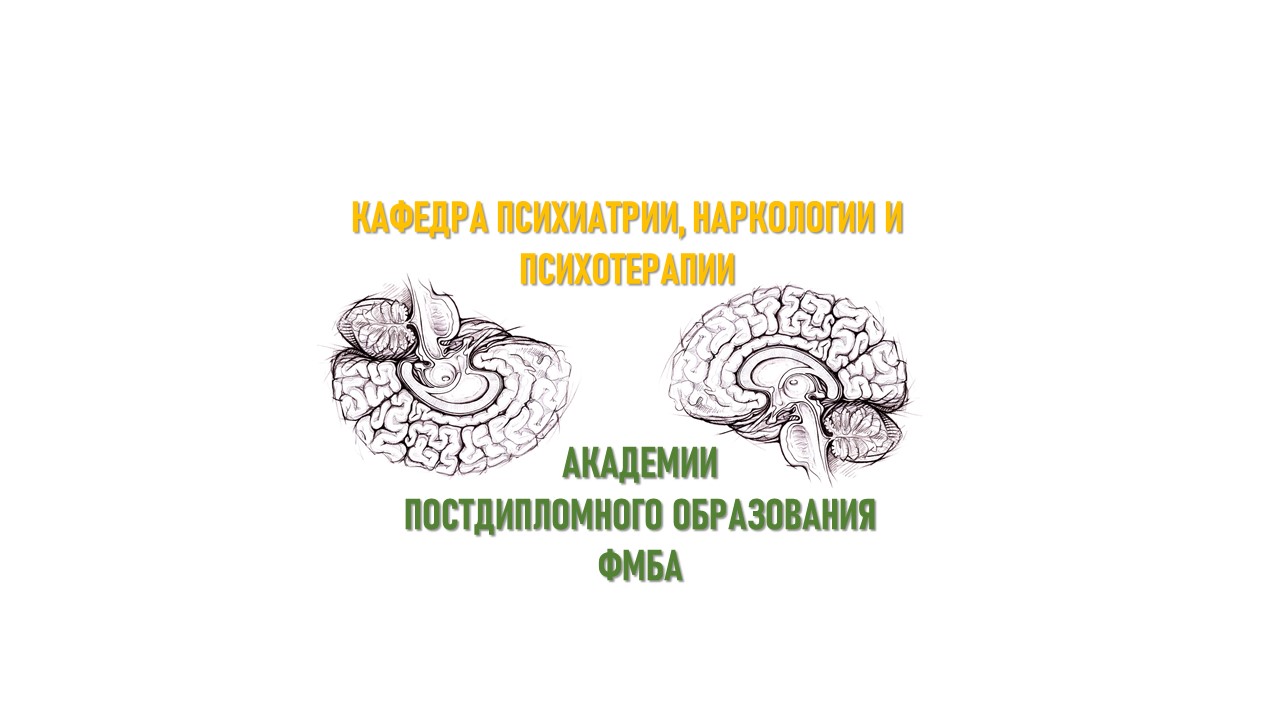 БАР : поддерживающая терапия
(Vieta E., 2015; Goodwin G.M., Haddad P.M., 2016; Miura T. et al., 2014; Павличенко А.В., 2021)
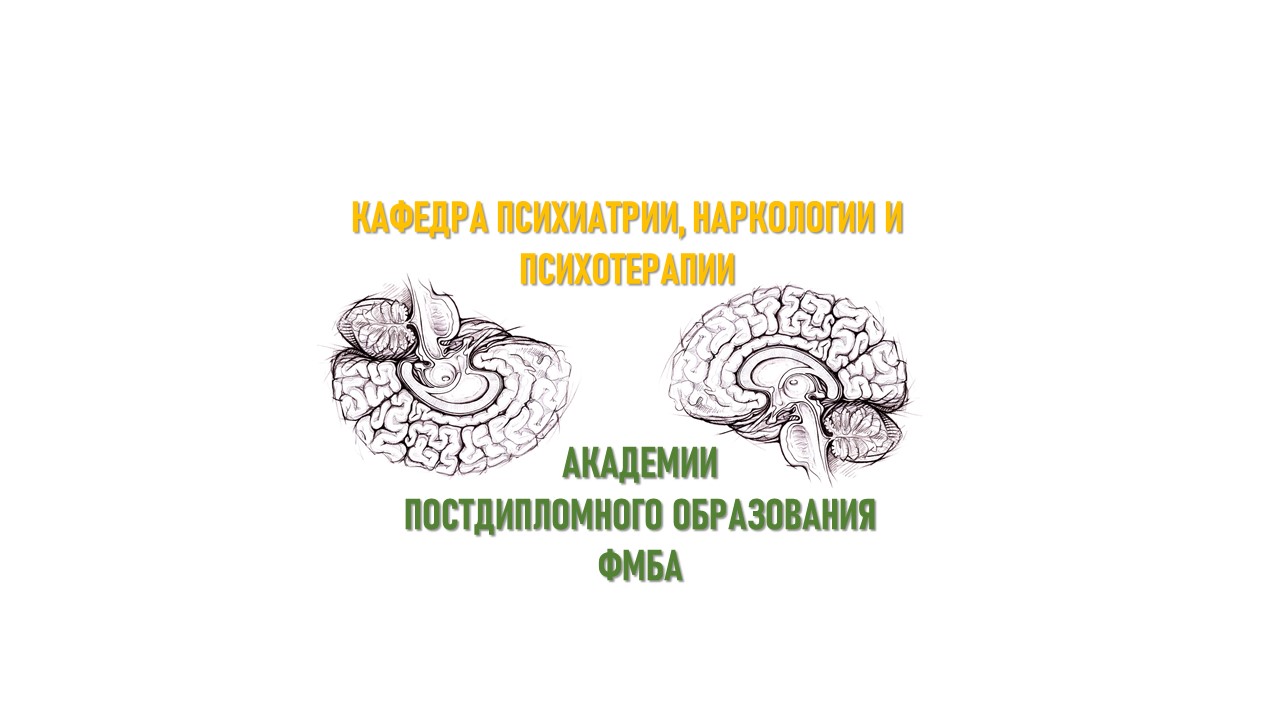 БАР : поддерживающая терапия
Клинические рекомендации РФ, 2021:
Назначение терапии в зависимости от типа течения БАР
БАР 1 типа
БАР 2 типа
С преобладанием маний
С преобладанием депрессий
Литий,
Вальпроат,
Кветиапин,
Оланзапин,
Арипипразол,
Рисперидон,
Зипразидон
Ламотриджин,
Кветиапин,
Карбамазепин
Кветиапин,
Ламотриджин,
Вальпроат,
Карбамазепин
Оценка эффективности и переносимости, контроль состояния 1 раз в месяц
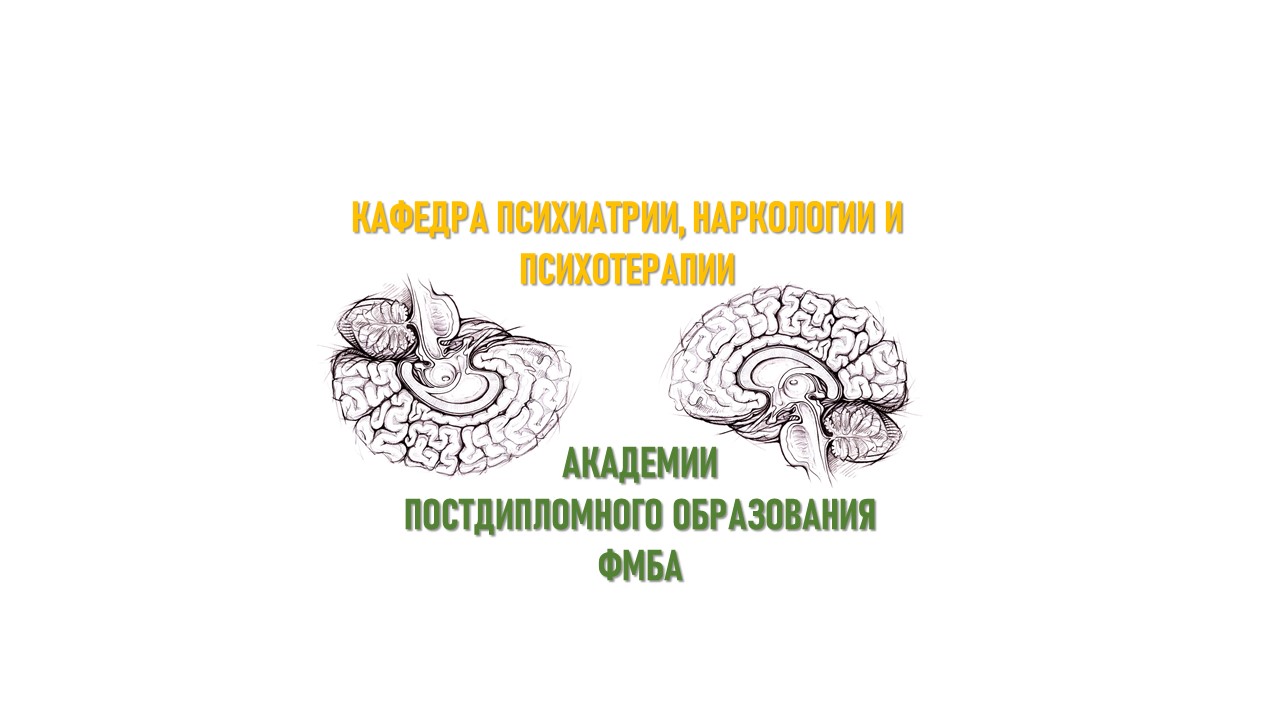 БАР : поддерживающая терапия
Прием поддерживающей терапии следует начинать уже после первого маниакального (смешанного) эпизода.
Цели лечения: профилактика рецидивов, снижение подпороговых симптомов, риска самоубийства, редукция нестабильности настроения и улучшение общего функционирования.
Использовать в качестве профилактики тот же препарат, который был эффективен для купирования острого состояния.
Для предотвращения маниакальных и смешанных эпизодов наилучшей доказательной базой обладают литий, оланзапин, кветиапин, рисперидон пролонгированного действия и вальпроаты.
Для профилактики депрессивных эпизодов при биполярном расстройстве лучше использовать ламотриджин, литий или кветиапин.
При равном удельном весе мании и депрессии – кветиапин, литий, вальпроат.
 Частота госпитализаций снижается при использовании препаратов в следующем ряду: 
литий > вальпроат > оланзапин > ламотриджин > кветиапин.
Прекращение приема препаратов должно быть постепенным и происходить в течение не менее 4 недель.
(Vieta E., 2015; Goodwin G.M., Haddad P.M., 2016; Miura T. et al., 2014; Павличенко А.В., 2021)
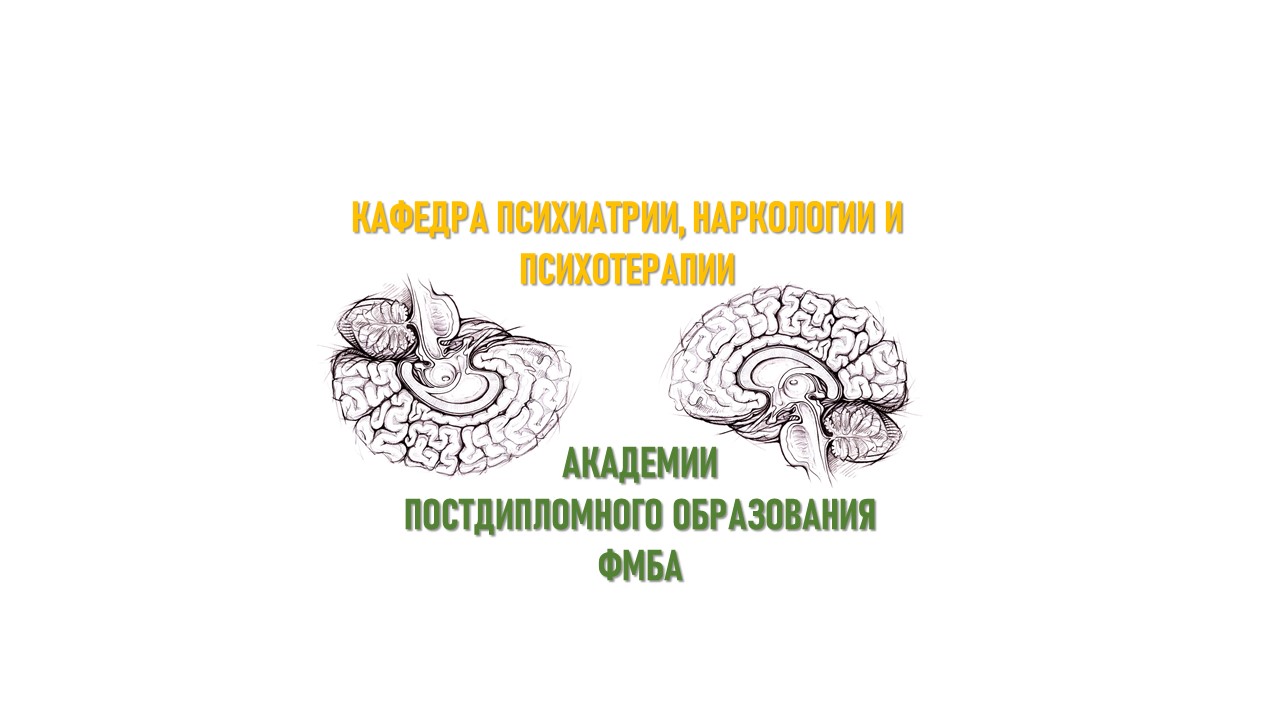 БАР : антипсихотики
(Cipriani A. et al., 2011; Grunze H. et al., 2013; Vieta E., 2015; Goodwin G.M., 2016; Miura T. et al., 2014; McIntyre R.S., 2015; Earley W., 2019; Мосолов С.Н., 2017)
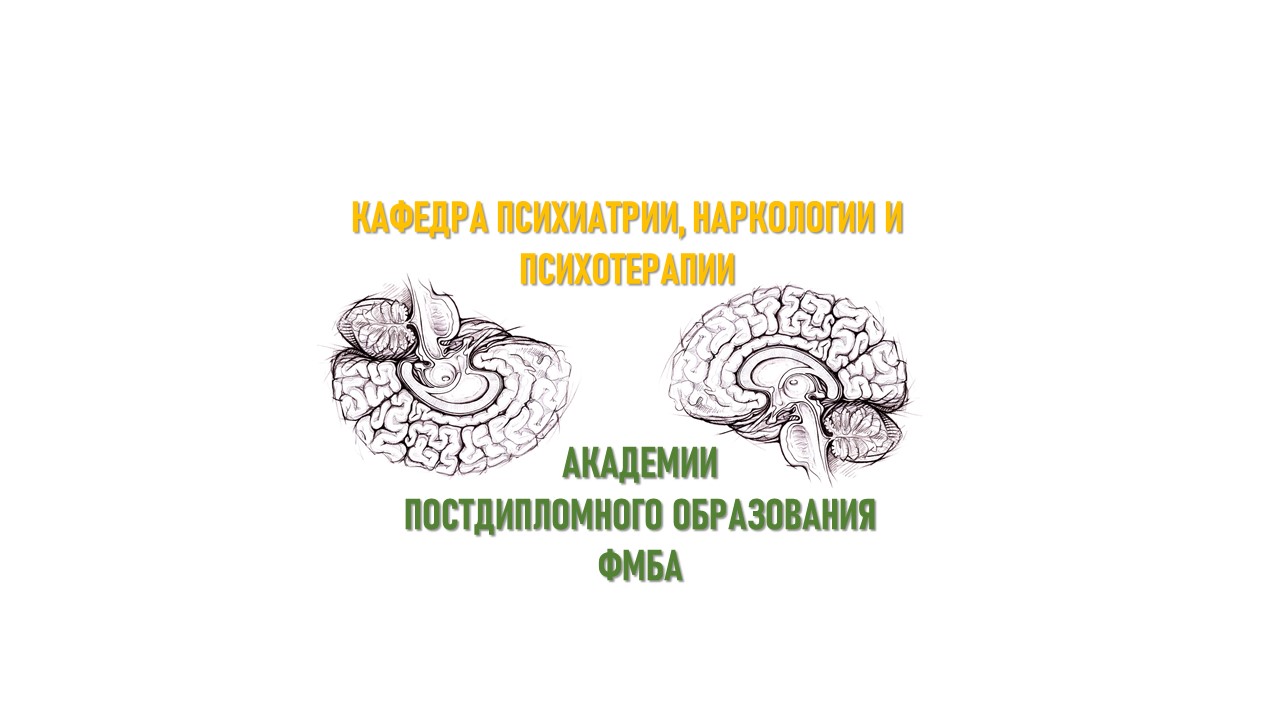 БАР : антипсихотики
Типичные антипсихотики:
Используют для экстренного купирования мании.
Как правило, в инъекционной форме.
Симптоматическое седативное действие (не действуют на предполагаемые механизмы).
Галоперидол 0,2 мг/кг.
Зуклопентиксола ацетат (клопиксол акуфаз) 50-150 мг (действует 2-3 дня, после чего переведение пациента на атипичный антипсихотик).
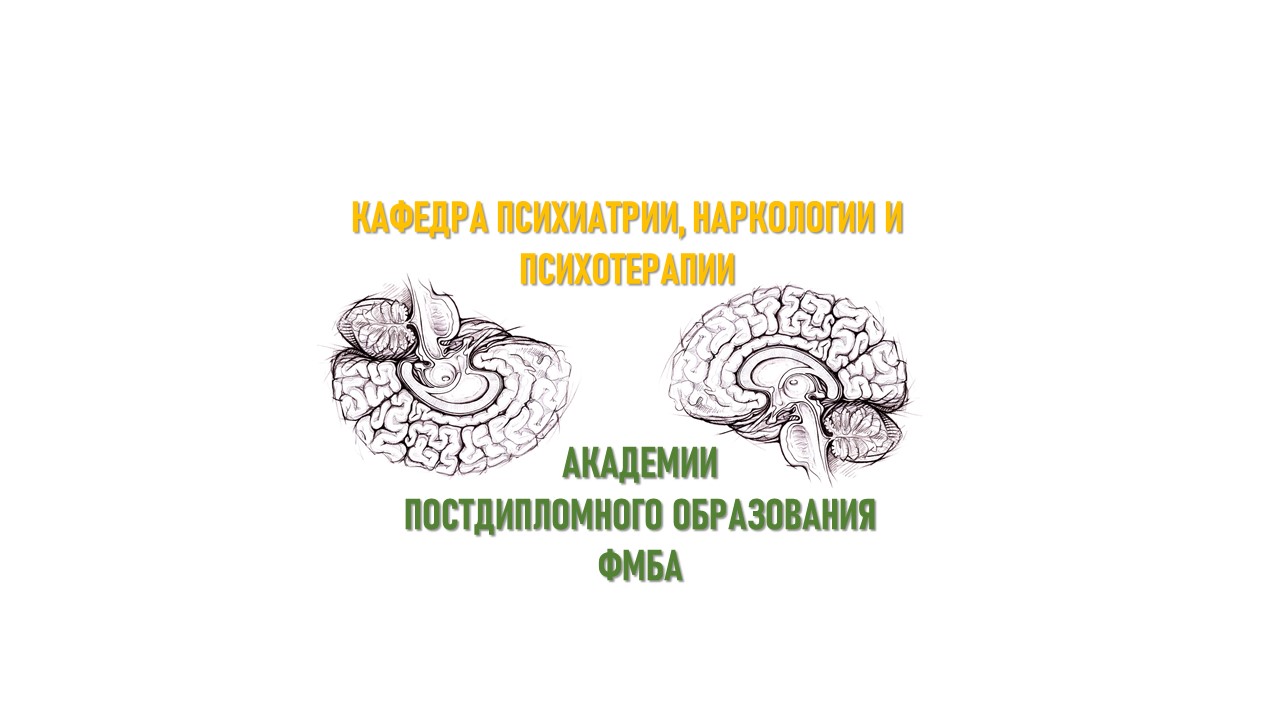 БАР : антиконвульсанты
Литий – требует контроля концентрации, нефро-, тиротоксичность, тератогенность. Вальпроаты – тератогенность, лучше у мужчин. Карбамазепин – индукция цитохромов печени. Ламотриджин – мелкопятнистая сыпь.
(Cipriani A. et al., 2011; Grunze H. et al., 2013; Vieta E., 2015; Goodwin G.M., 2016; Miura T. et al., 2014; McIntyre R.S., 2015; Earley W., 2019; Мосолов С.Н., 2017)
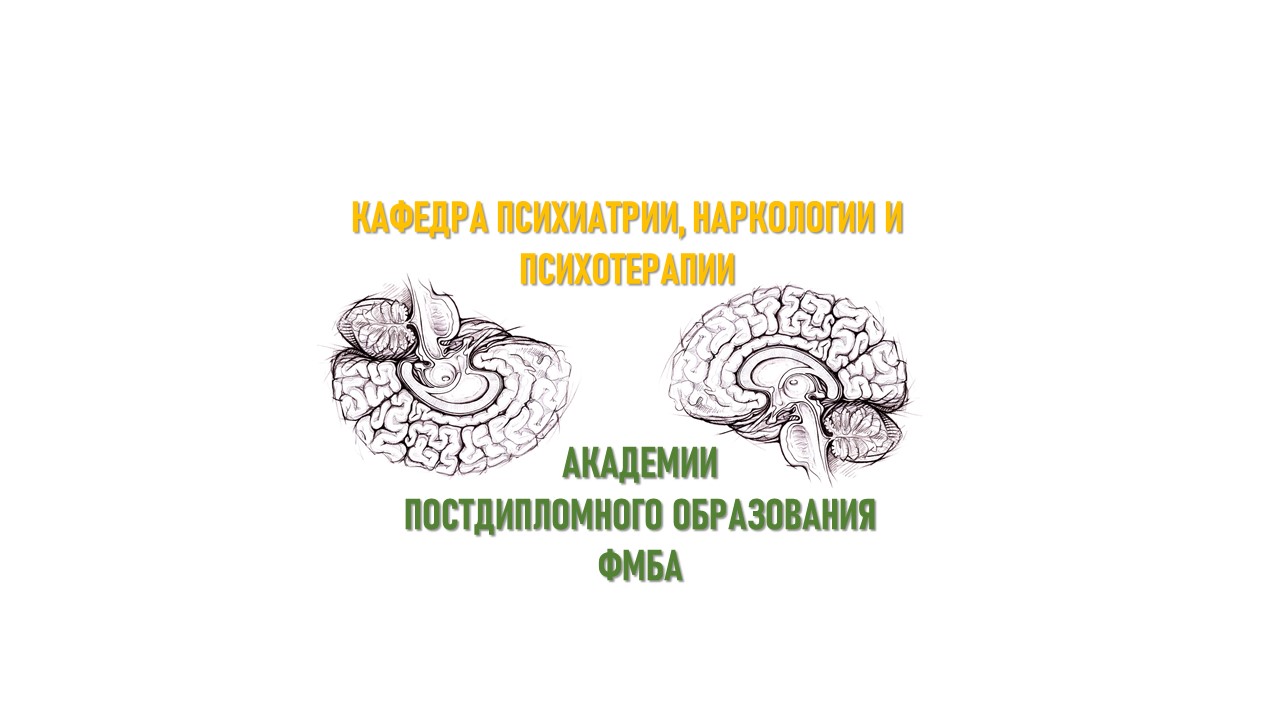 БАР : препараты лития
Эффективны для купирования мании, а также для профилактики мании и депрессии.
Более эффективны при «грандиозной» мании, чем при гневливой.
Длительная терапия литием снижает риск суицидального поведения.
Эффективность снижается у пациентов, злоупотребляющих алкоголем.
Тератогенны – не применяется у беременных (гипоплазия правого желудочка и МЖП).
Исследования перед назначением препаратов лития: ЭКГ, электролиты крови, мочевина, креатинин, трансаминазы, липидный профиль, гликемический профиль, ТТГ.
Биодоступность – 100 %, не связывается с белками плазмы.
Период полувыведения – 18-36 часов (24 часа для взрослых).
Метаболизму не подвергается.
Выводится почками.
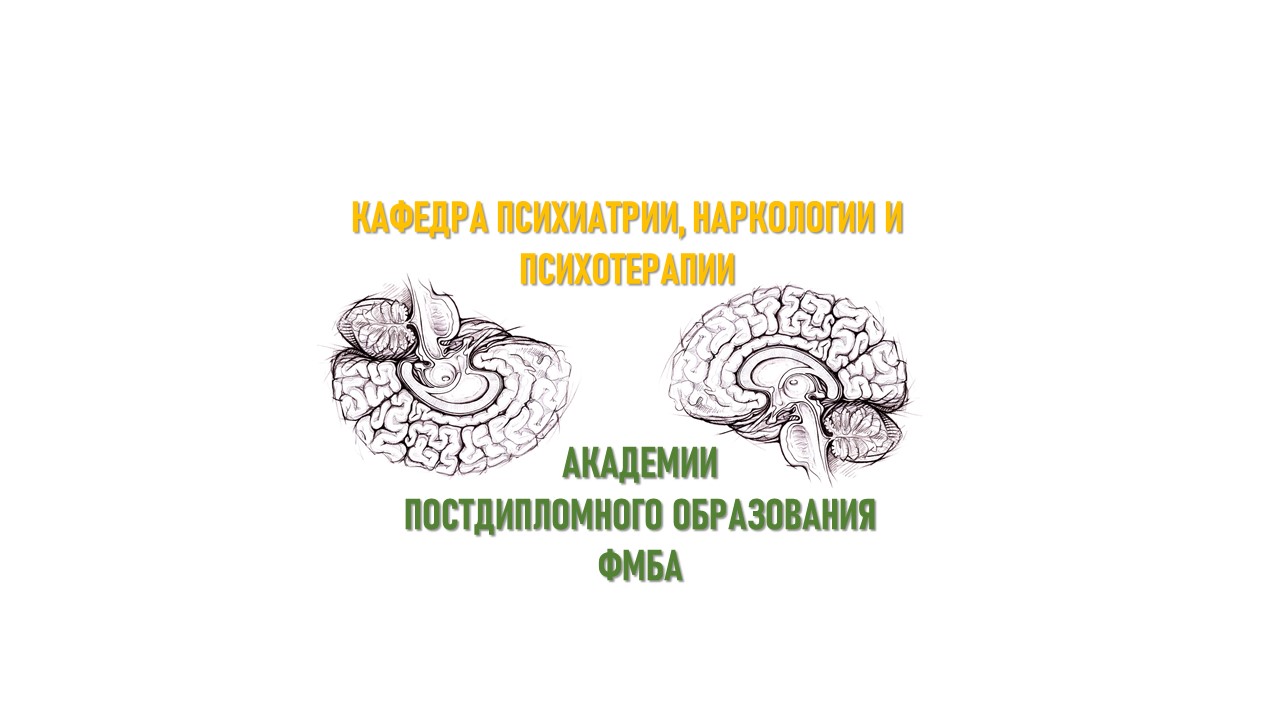 БАР : препараты лития
Контроль концентрации лития в плазме – 1 раз в 6 месяцев, если нет признаков токсичности (+ исследование уровней ТТГ, креатинина, мочевины, кальция).
Узкое терапевтическое окно – концентрация более 1,5 ммоль/л – токсична.
Можно комбинировать с другими психотропными препаратами, кроме СИОЗС.
Резкое прекращение терапии приводит к возобновлению симптоматики.
Эффект «автоматического существования» (стойкое переживание эмоциональной обезличенности) на фоне терапии.
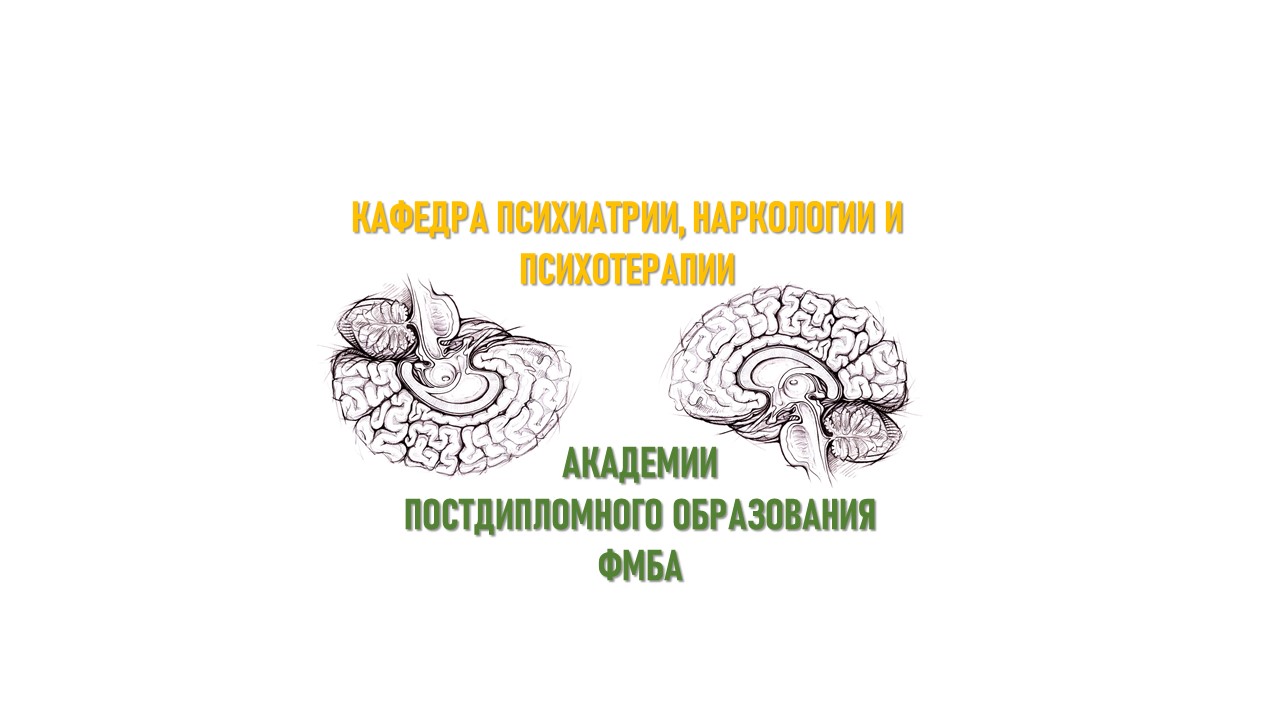 БАР : препараты лития
Необходимо соблюдение диеты: исключение потребления больших количеств жидкости и соли, ограничение пищи, богатой литием (копчёностей, некоторых видов твёрдых сыров, красного вина).
Интоксикация: повышение глубоких сухожильных рефлексов и мышечные подёргивания, металлический привкус во рту, жажда, выраженный тремор, дизартрия, атаксия, двигательная заторможенность, нарушение координации движений, нистагм, спутанность сознания и пр.
Наиболее частые побочные эффекты:  тремор пальцев рук, головокружение, сонливость, ощущение усталости, мышечная слабость, жажда и полиурия. Реже, при длительной терапии – нарушение функции почек, прибавка веса, гипотиреоз, выпадение волос, сыпь.
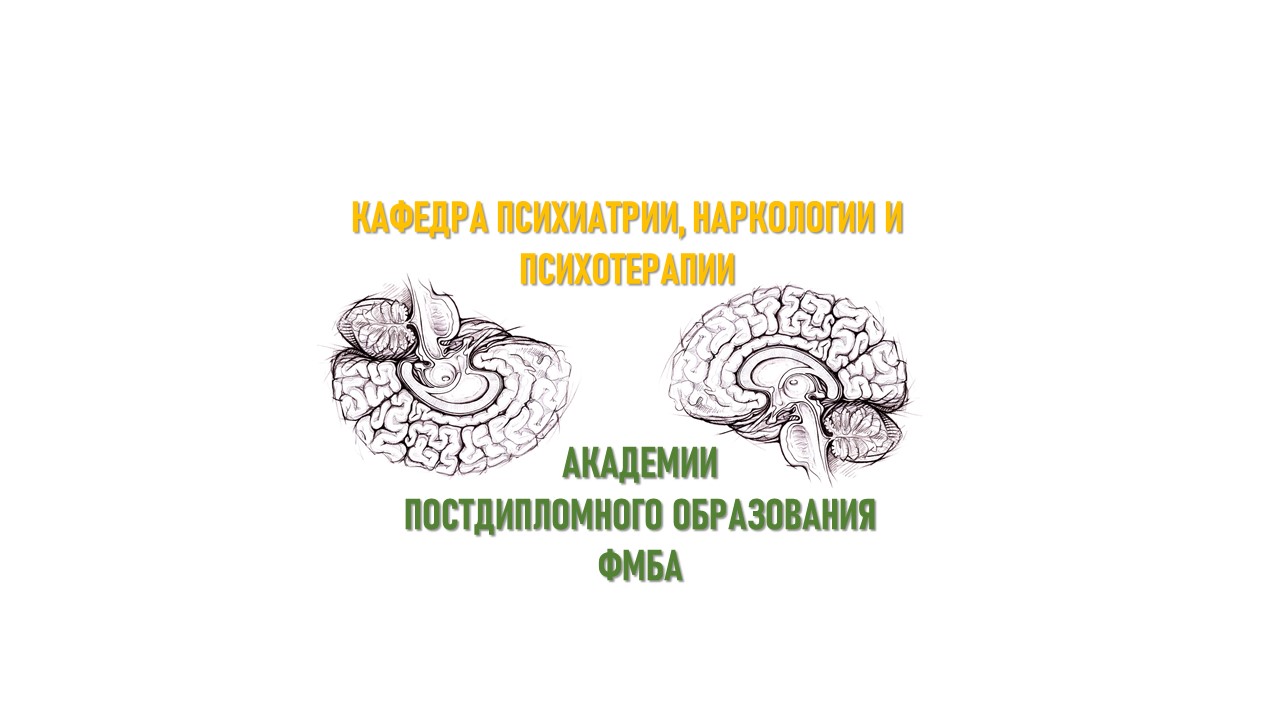 БАР : препараты лития
Терапию начинают с дозы 600-900 мг/сут. На 2й день при хорошей переносимости увеличивают до 1,2 г/сут и ежедневно повышают дозу на 0,3 г до суточной дозы 1,5—2,1 г (максимально – 2,4 г/сут). В дозе более 2 г/сут – не более 2х недель.
После исчезновения острой симптоматики дозировку постепенно снижают до 1,2—0,6 г в сутки. Затем препарат отменяют, либо продолжают назначать в профилактических целях от 0,3 до 1,2 г/сут.
Согласно последним рекомендациям назначается однократно, на ночь (для уменьшения токсического действия). 
Доза подбирается для достижения сывороточной концентрации лития 0,8-1,4 ммоль/л для купирования мании, 0,6-0,8 ммоль/л в дальнейшем (меньше – неэффективна, больше – токсична).
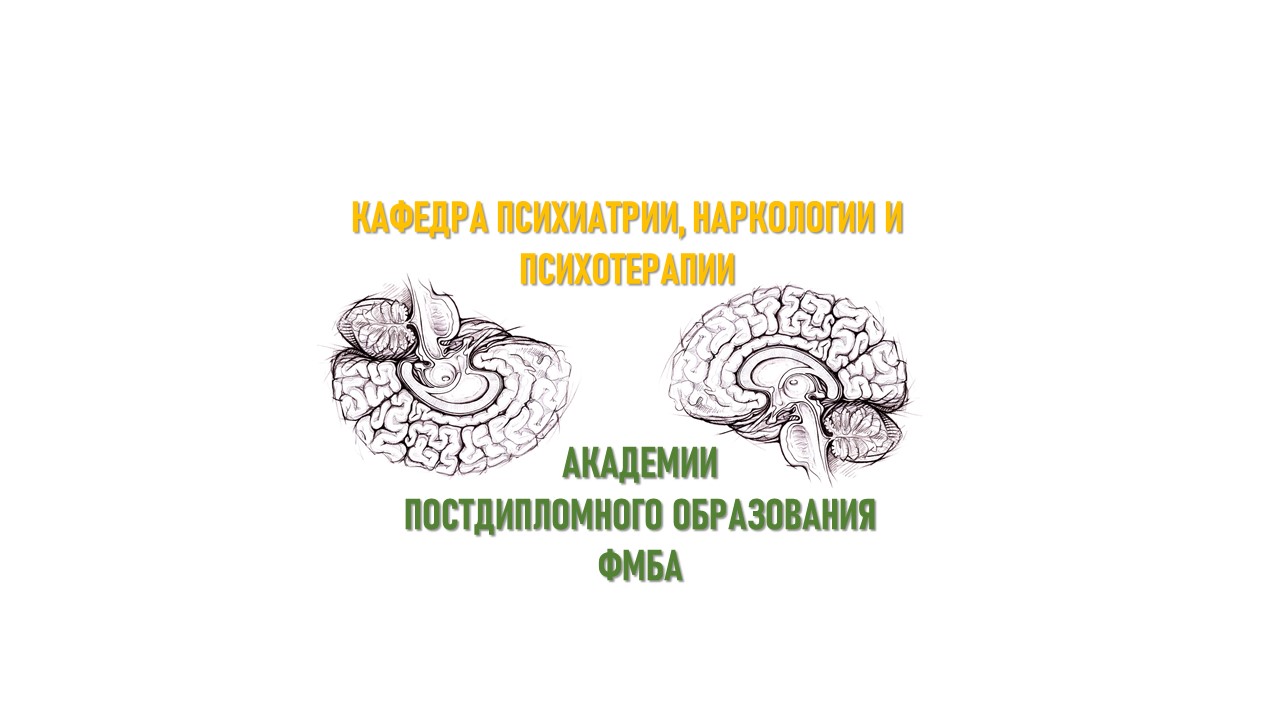 БАР : антиконвульсанты
Вальпроаты (депакин, конвулекс): 750-1500 мг/сут купирующая доза, 500 мг/сут профилактическая доза. Побочные эффекты – прибавка веса, тремор, выпадение волос, гепатит, тромбоцитопения, синдром поликистозных яичников.
Карбамазепин (финлепсин, тегретол): стандартная суточная доза 200-400 мг/сут, при недостаточном эффекте может быть увеличена до 1600 мг/сут. Побочные эффекты – нейротоксичность, гепатит, лейкопения, гипонатриемия.
Ламотриджин (ламиктал, сейзар): начальная доза 25 мг/сут, увеличение на 50 мг/сут раз в неделю до максимальной дозы 200 мг/сут (до 400 мг/сут). Побочные эффекты – сыпь, диспепсия.
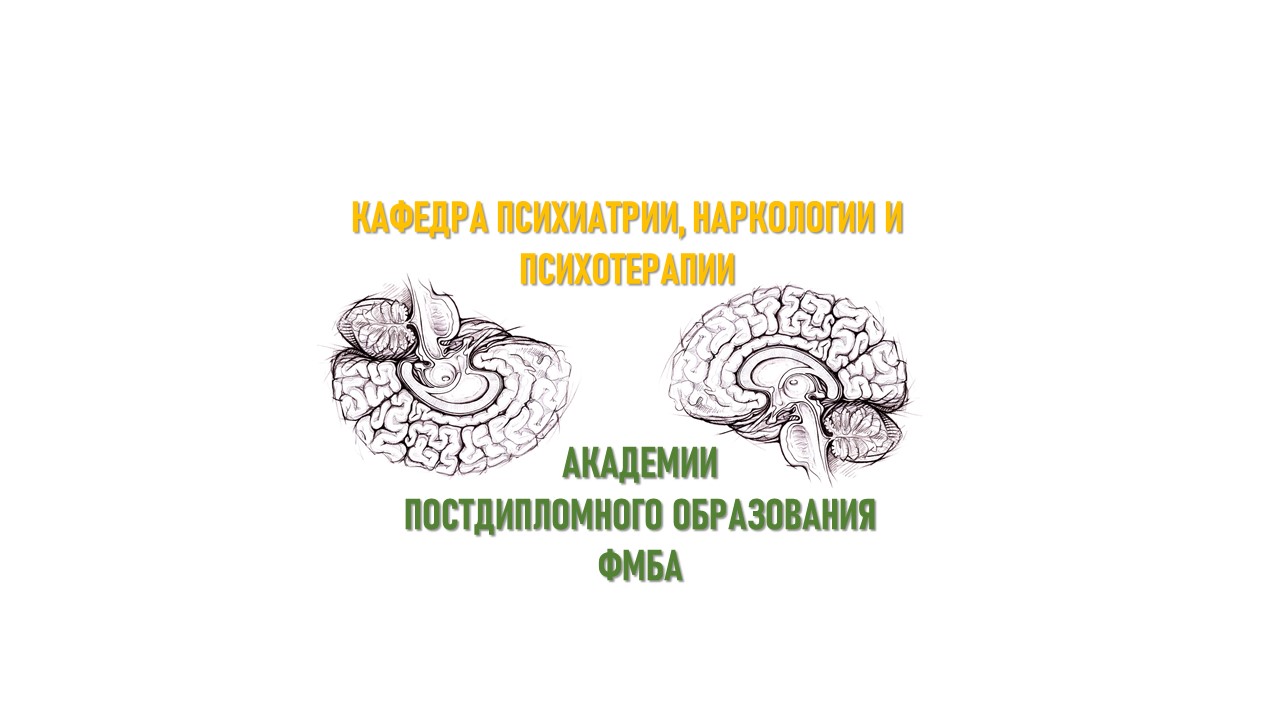 БАР : антидепрессанты
ИОЗСН – чаще инверсии в манию.
Из СИОЗС инверсия фазы чаще при применении пароксетина и эсциталопрама, реже – при терапии сертралином.
Комбинация СИОЗС + Литий повышает риск серотонинергического синдрома.
Отмена антидепрессанта через 2-4 недели после достижения ремиссии.
Пациенты должны быть информированы относительно возможной инверсии фазы.
20% пациентов с БАР нуждаются в постоянной поддерживающей терапии антидепрессантом.
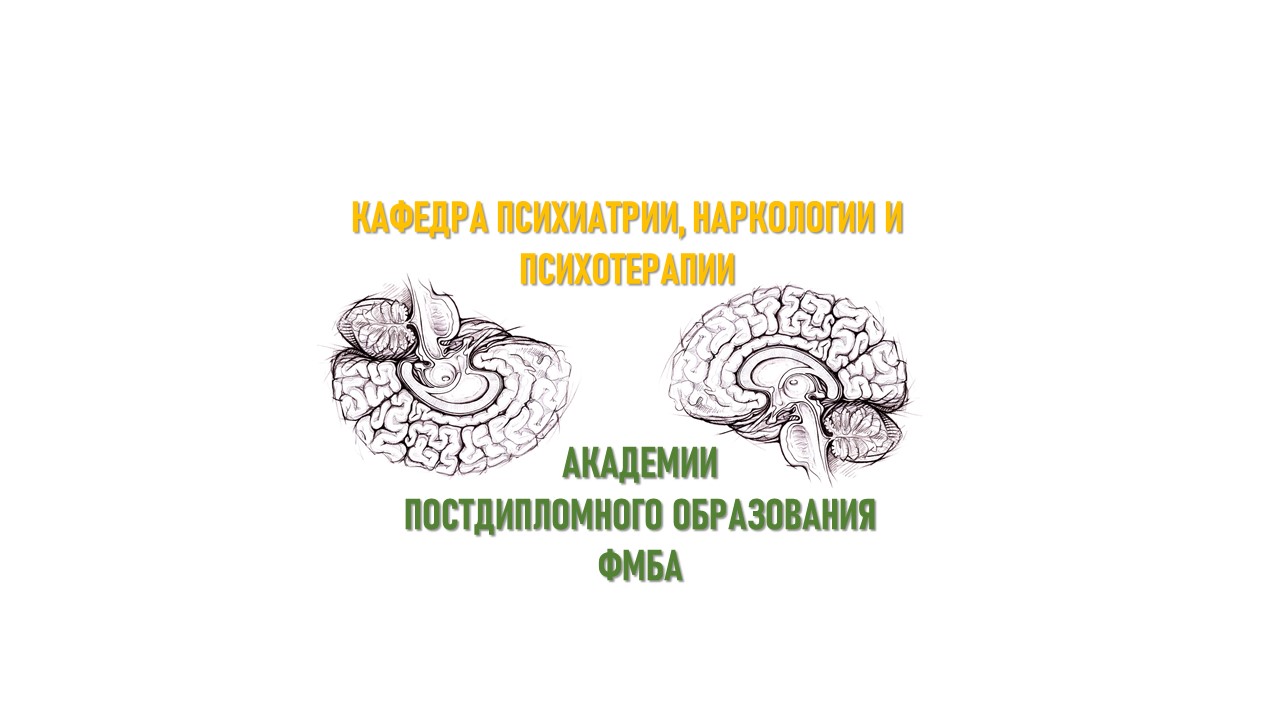 БАР : быстроциклическое течение
«Быстрые циклы» – 4 и более фазы в год (возможны короткие ремиссии либо континуальное течение с непрерывной сменой фаз).
«Ультрабыстрые циклы» – 4 и более фазы в месяц.
«Ультрадиадные циклы» – 4 и более фазы в неделю.
«Ультра-ультрабыстрые циклы» – смена аффекта в течение суток.
Чаще наблюдаются у женщин; их возникновение связано с ранним началом болезни, злоупотреблением алкоголем, гипотиреоидизмом, влиянием женских половых гормонов и приемом антидепрессантов.
Оценка целесообразности терапии антидепрессантами (не использовать ТЦА).
ЭСТ может способствовать переходу в быстроциклическое течение, но может быть эффективна при быстроциклическом течении.
Низкая эффективность препаратов лития.
Наиболее эффективны: вальпроаты, ламотриджин, карбамазепин, кветиапин, оланзапин.
Ежедневно заполняемая пациентом карта самооценки состояния.
Противорецидивная терапия в режиме лечения сохраняется даже при стабилизации.
(Grunze H. et al., 2013; Vieta E. et al., 2018; Мосолов С.Н., Костюкова Е.Г., 2008; Мосолов С.Н., 2017)